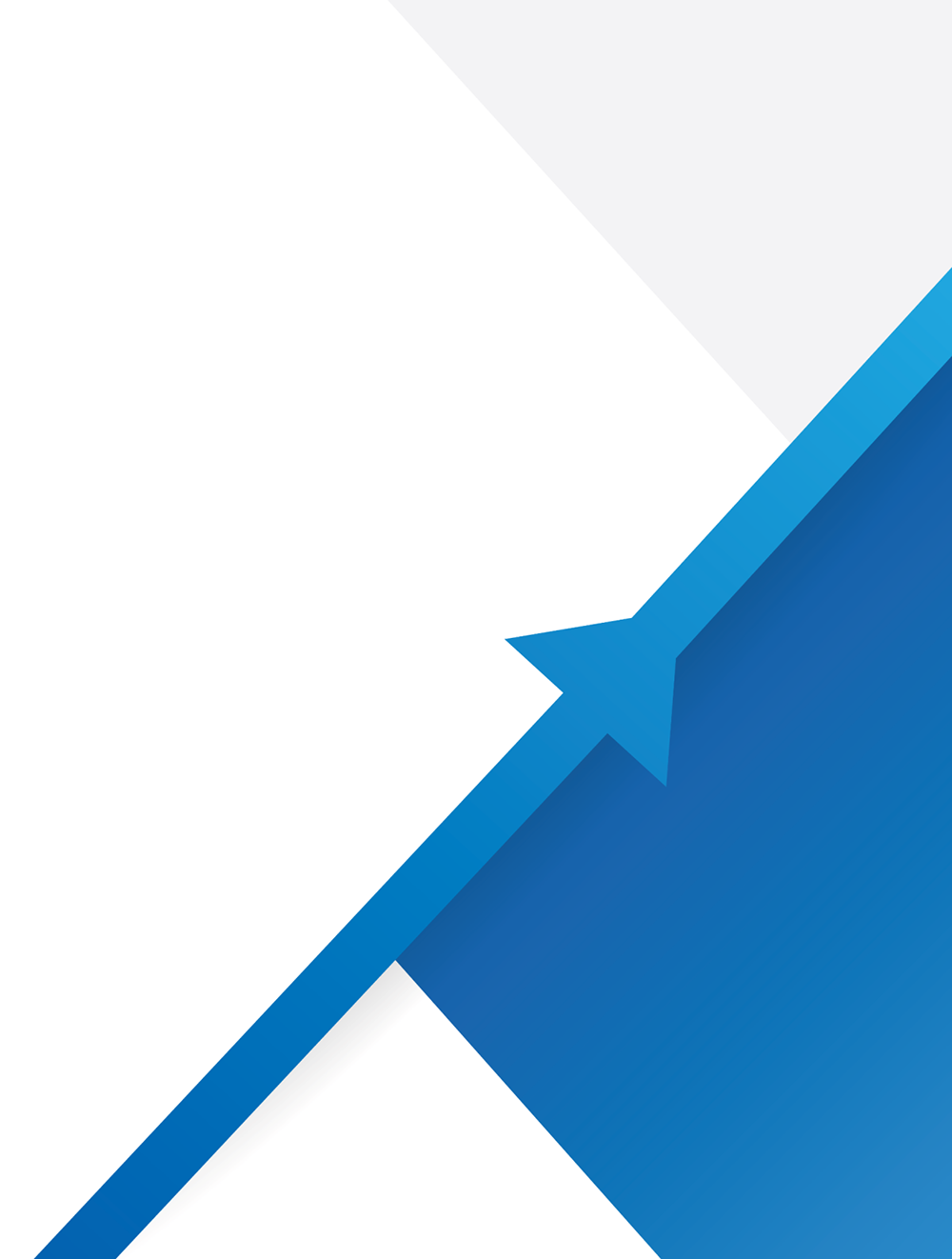 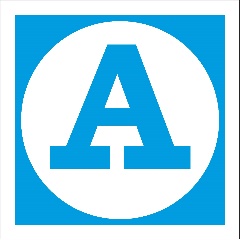 Ассоциация «Единая Транспортная Система 
«Автобусные Линии Страны»
Конференция
Ассоциации содействия развитию транспортной отрасли 
«Транспортная Ассоциация Московской Агломерации» (Ассоциация «ТАМА»)


«Актуальные проблемы цифровой трансформации 
и зеленых технологий на транспорте»
Создание единой цифровой платформы. 
Стратегия цифровой трансформации 
транспортной системы региона
Сентябрь 2021
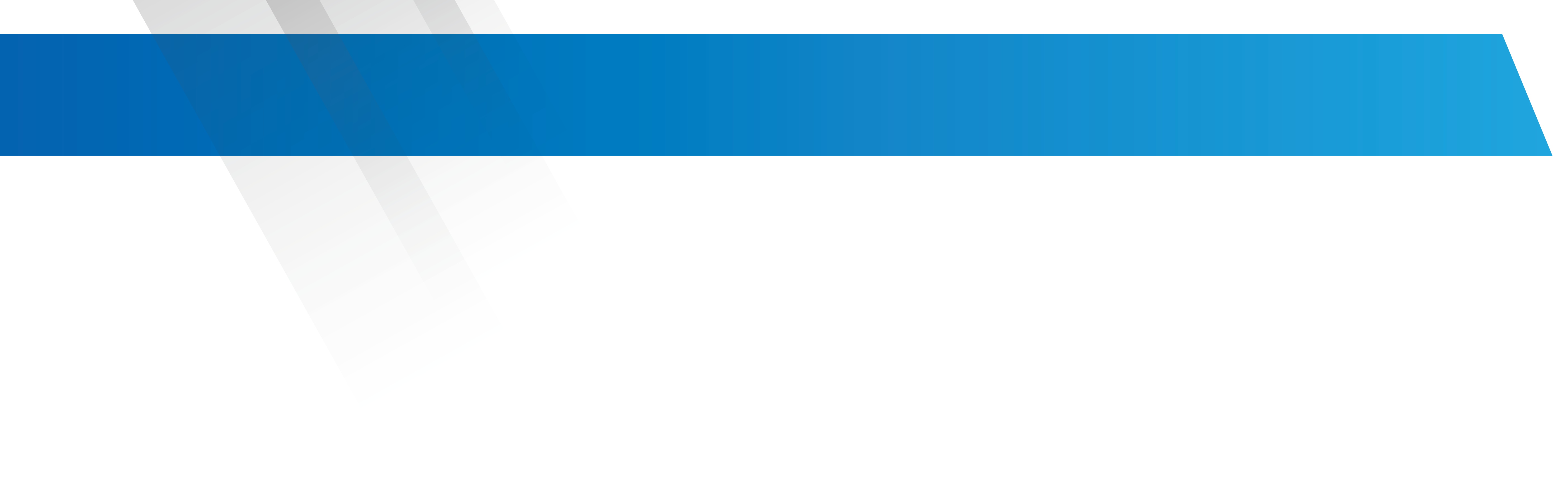 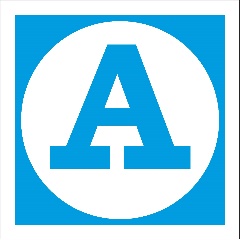 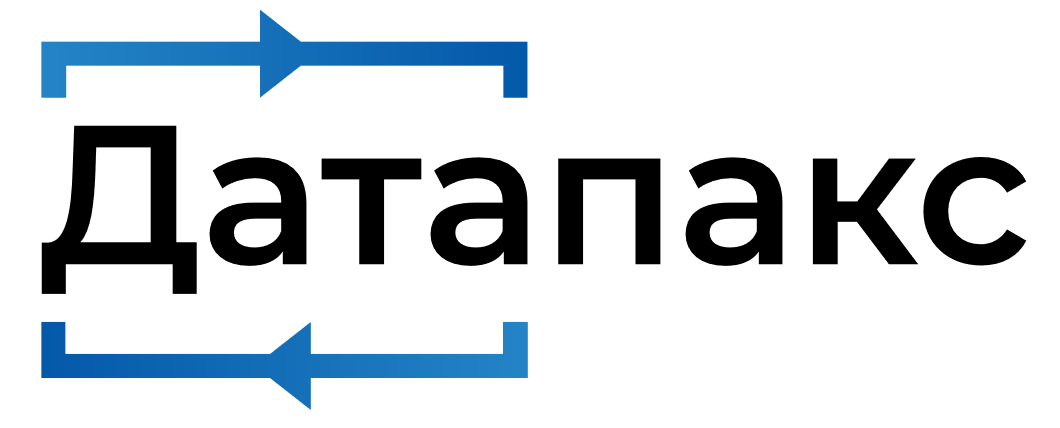 2
ВЫЗОВЫ ОБЩЕСТВЕННОГО ТРАНСПОРТА
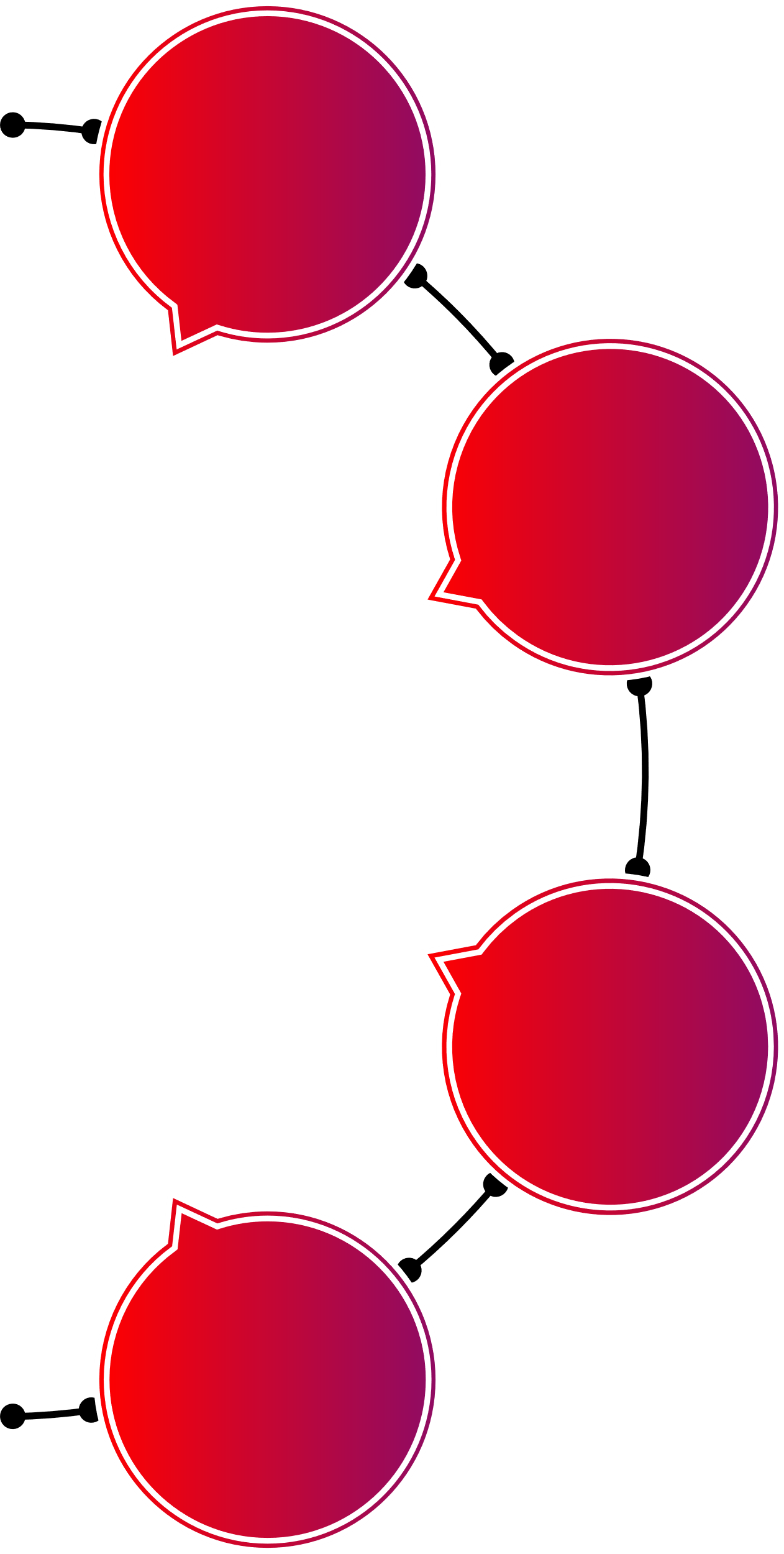 ОТСУТСТВИЕ:
1
ВЫСОКАЯ ДОЛЯ 
«СЕРЫХ» ПЕРЕВОЗОК
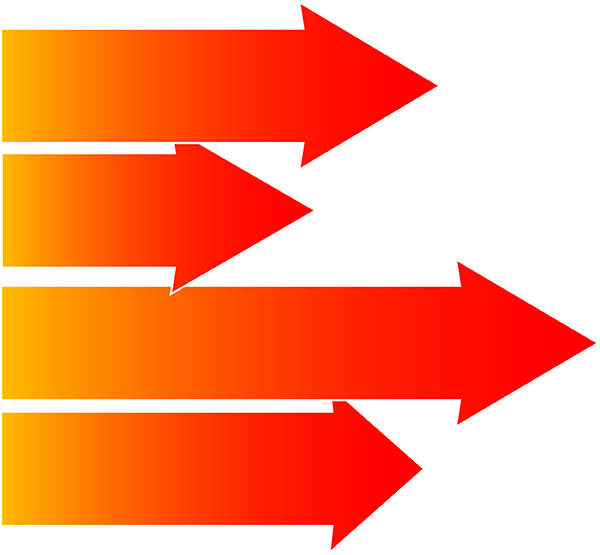 СЕРВИСОВ 
ДЛЯ ПАССАЖИРОВ
2
НИЗКОЕ КАЧЕСТВО 
СЕРВИСА
СЛОЖНОСТЬ
ПРИНЯТИЯ 
УПРАВЛЕНЧЕСКИХ 
РЕШЕНИЙ
ИНСТРУМЕНТА 
КОНТРОЛЯ
ИНФОРМАЦИИ О РЕАЛЬНОМ КОЛИЧЕСТВЕ ПАССАЖИРОВ И БЕЗБИЛЕТНИКОВ
СЛОЖНОСТЬ 
ПЛАНИРОВАНИЯ 
МАРШРУТА 
ДЛЯ ПАССАЖИРОВ
3
ЕДИНОГО ОКНА 
УПРАВЛЕНИЯ
4
НЕСОБЛЮДЕНИЕ 
РАСПИСАНИЯ
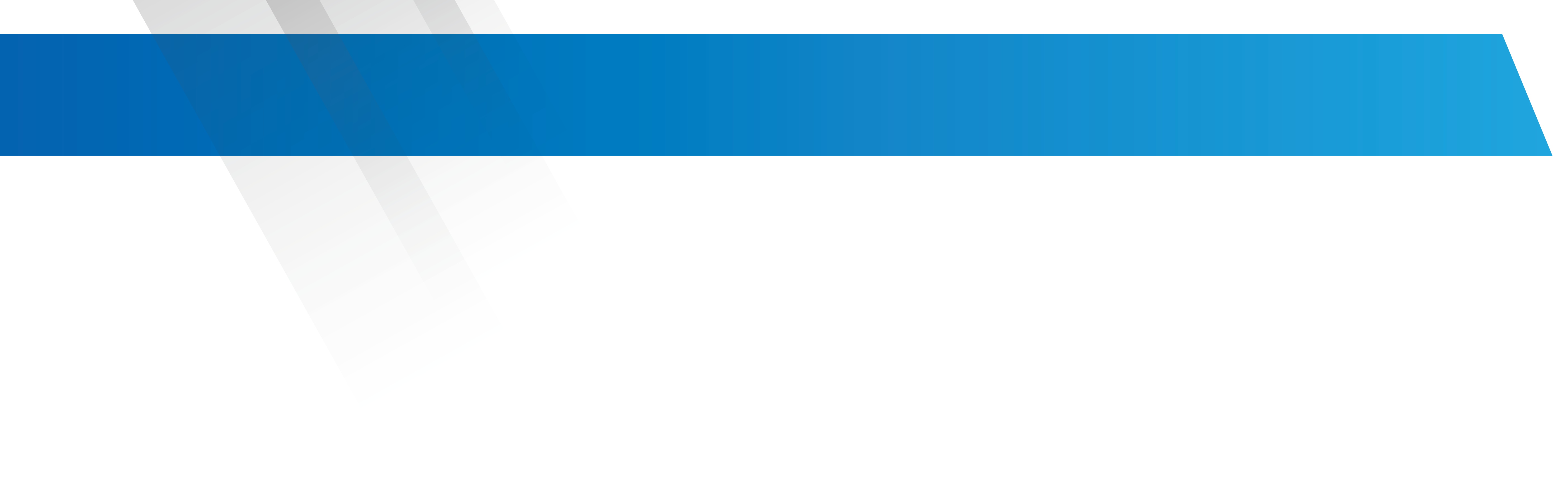 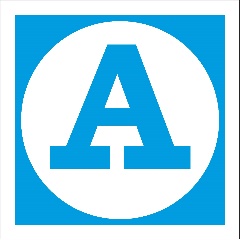 ЦИФРОВЫЕ СЕРВИСЫ ПО УПРАВЛЕНИЮ 
ОБЩЕСТВЕННЫМ ТРАНСПОРТОМ ДАТАПАКС
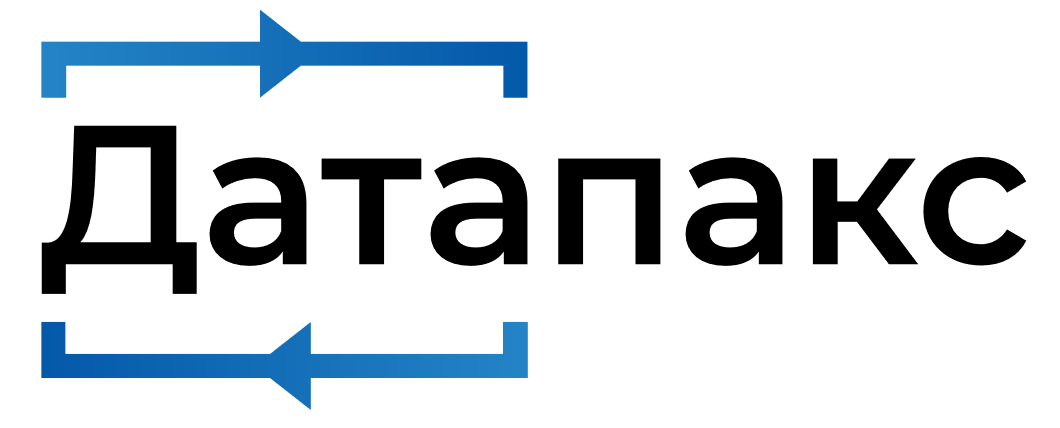 3
МОНИТОРИНГ      
   ПАССАЖИРОПОТОКА
Сбор информации о количестве вошедших и вышедших пассажиров
Автоматическая обработка данных
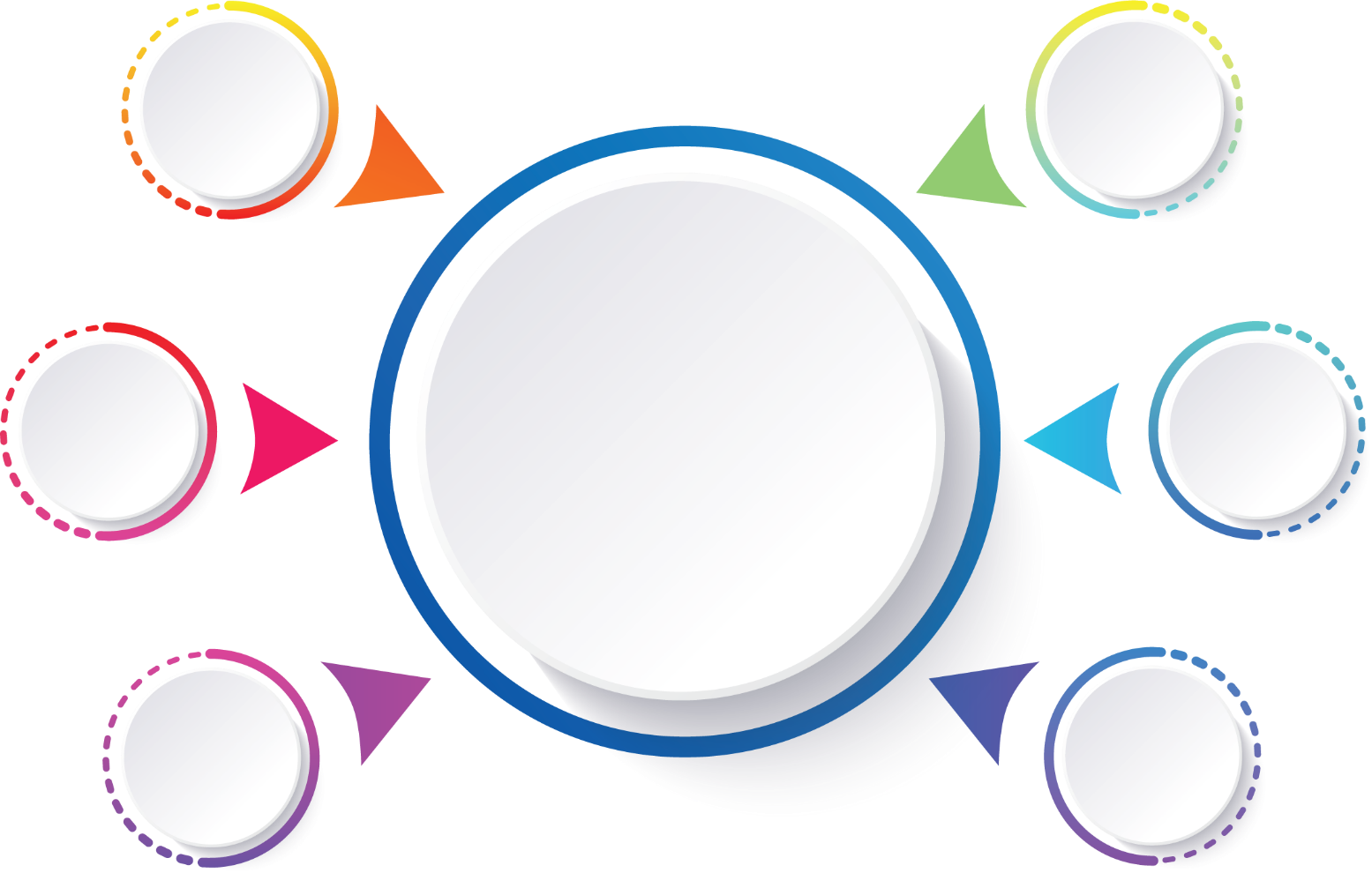 1
4
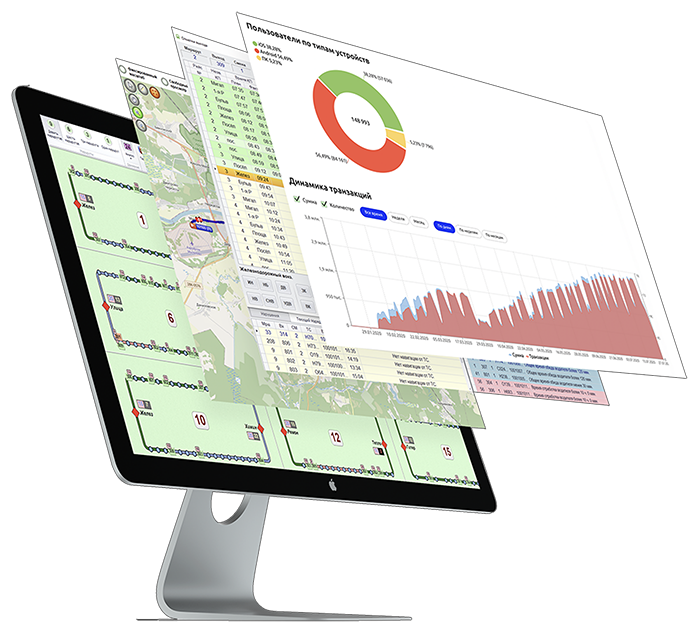 АНАЛИТИКА НА ОСНОВЕ     
    БОЛЬШИХ ДАННЫХ
Оптимизация маршрутной сети
Выявление безбилетного проезда
Решение сложных аналитических задач
5
2
ИНФОРМИРОВАНИЕ   
   ПАССАЖИРОВ
Предоставление информации о расписании, фактическом местоположении транспорта
Прогноз прибытия на остановочный пункт    и оценка наполняемости салона
6
3
ДИСПЕТЧЕРСКОЕ 
    УПРАВЛЕНИЕ
Оперативное планирование
Контроль и управление  процессами перевозок
Оперативная информация                                        о состоянии перевозок
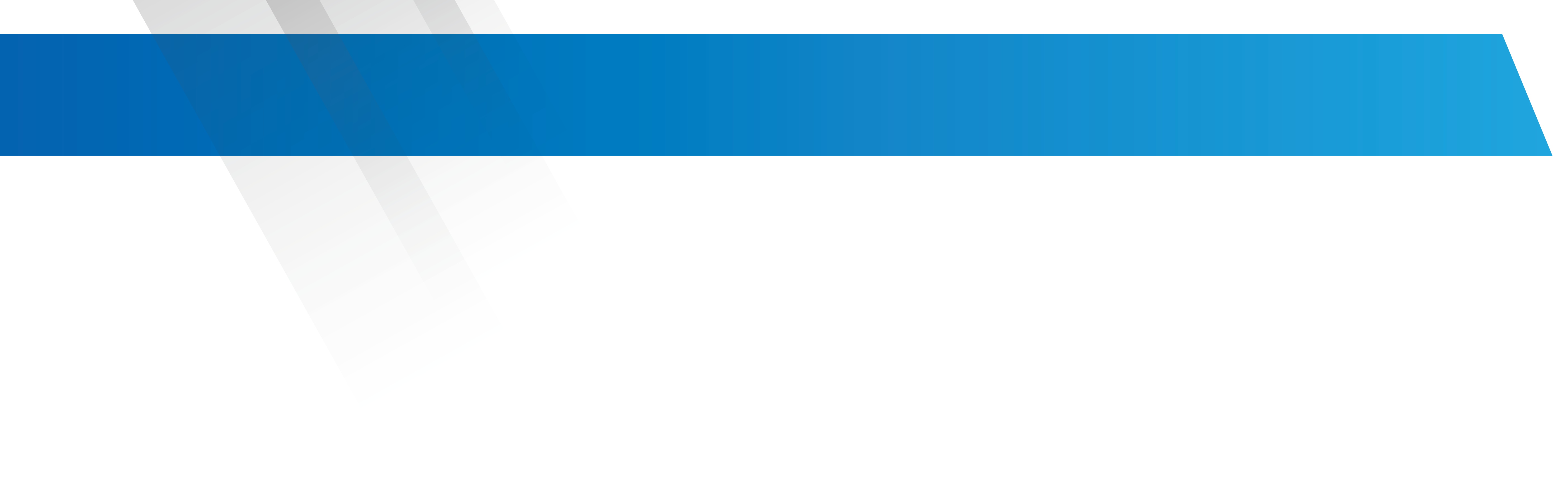 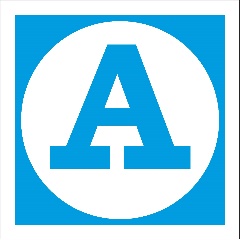 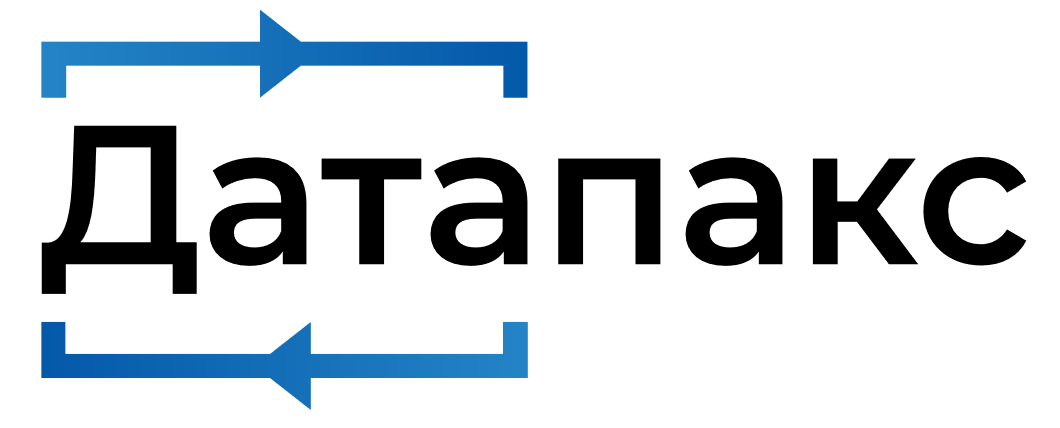 4
АРХИТЕКТУРА КОМПЛЕКСНОГО ЦИФРОВОГО РЕШЕНИЯ
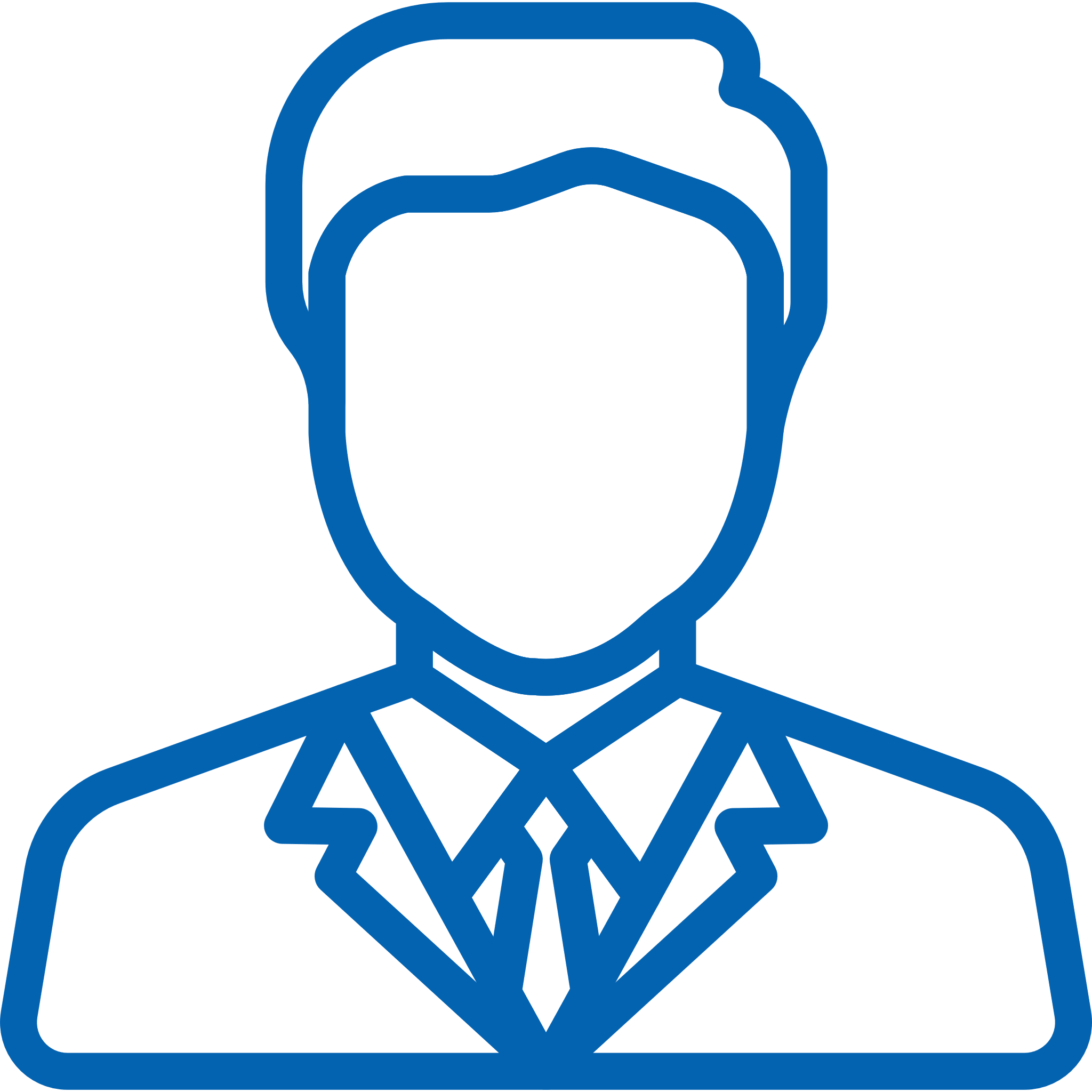 Интеграция с иными
видами мобильности
ОРГАНИЗАТОР
ПЕРЕВОЗОК
ПАССАЖИР
ПЕРЕВОЗЧИК
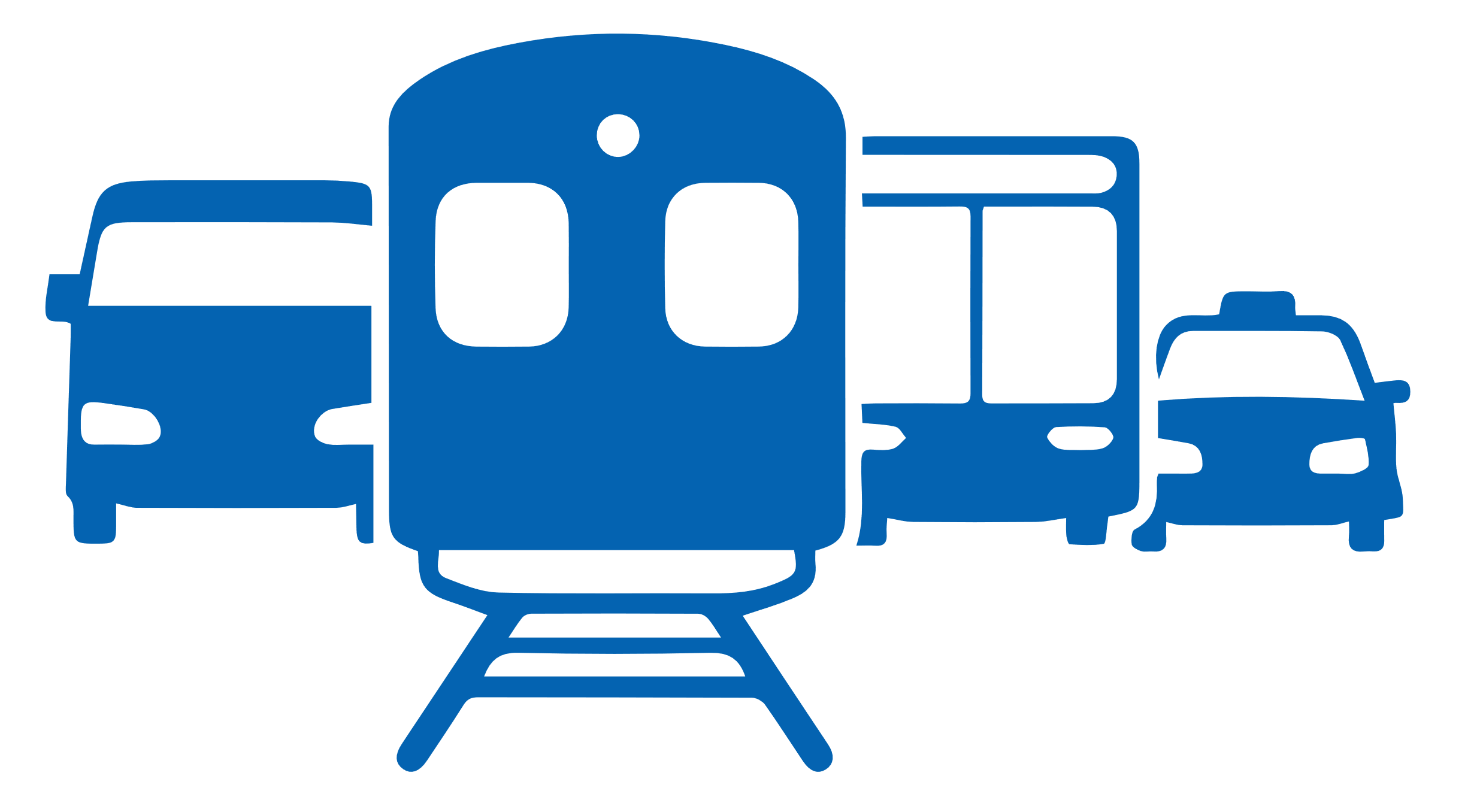 ЦИФРОВАЯ ПЛАТФОРМА ПАССАЖИРСКИХ ПЕРЕВОЗОК
ПРИГОРОДНОЕ СООБЩЕНИЕ
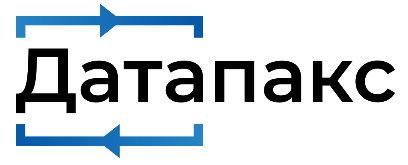 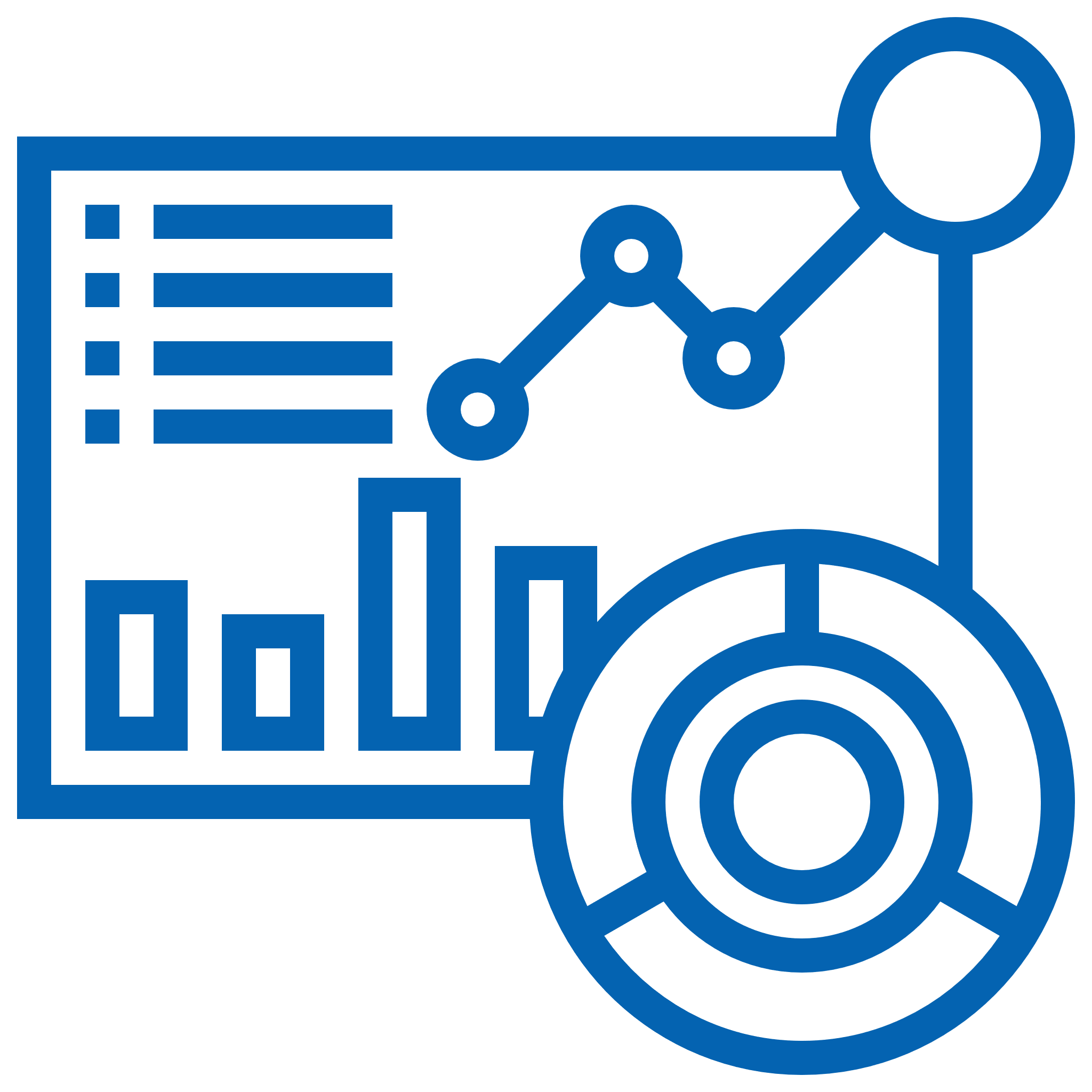 Транспортное моделирование 
и планирование
Мультимодальные (бесшовные) перевозки
Навигация и телеметрия транспорта
Диспетчеризация транспорта
МЕЖМУНИЦИПАЛЬНЫЕ 
И МЕЖРЕГИОНАЛЬНЫЕ ПЕРЕВОЗКИ
ИТС 
РЕГИОНА
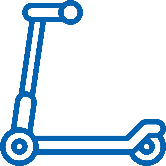 Безналичная оплата проезда
Учёт льгот
Обратная связь
Предиктивная аналитика (Большие данные)
ПРОЧИЕ ВИДЫ
МОБИЛЬНОСТИ
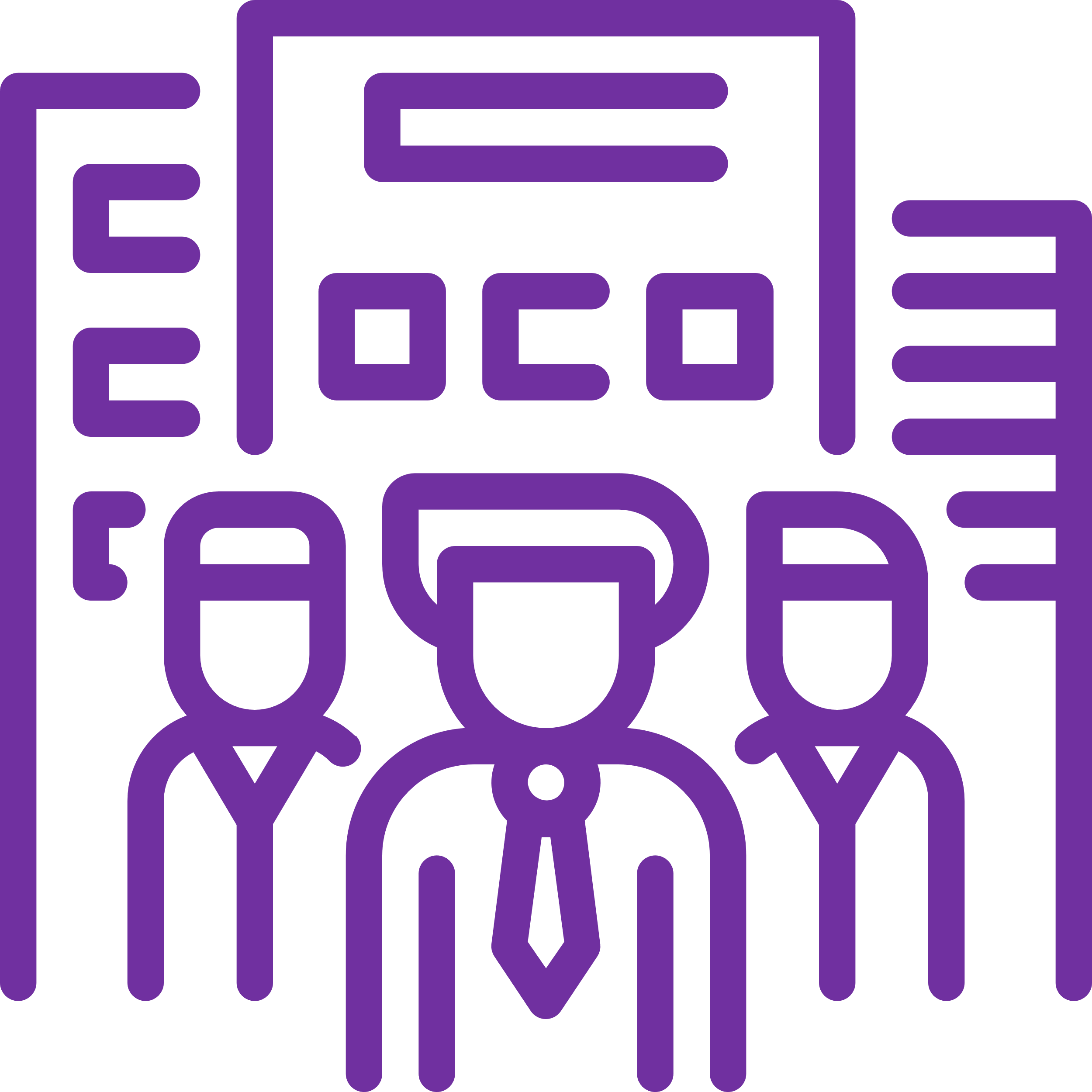 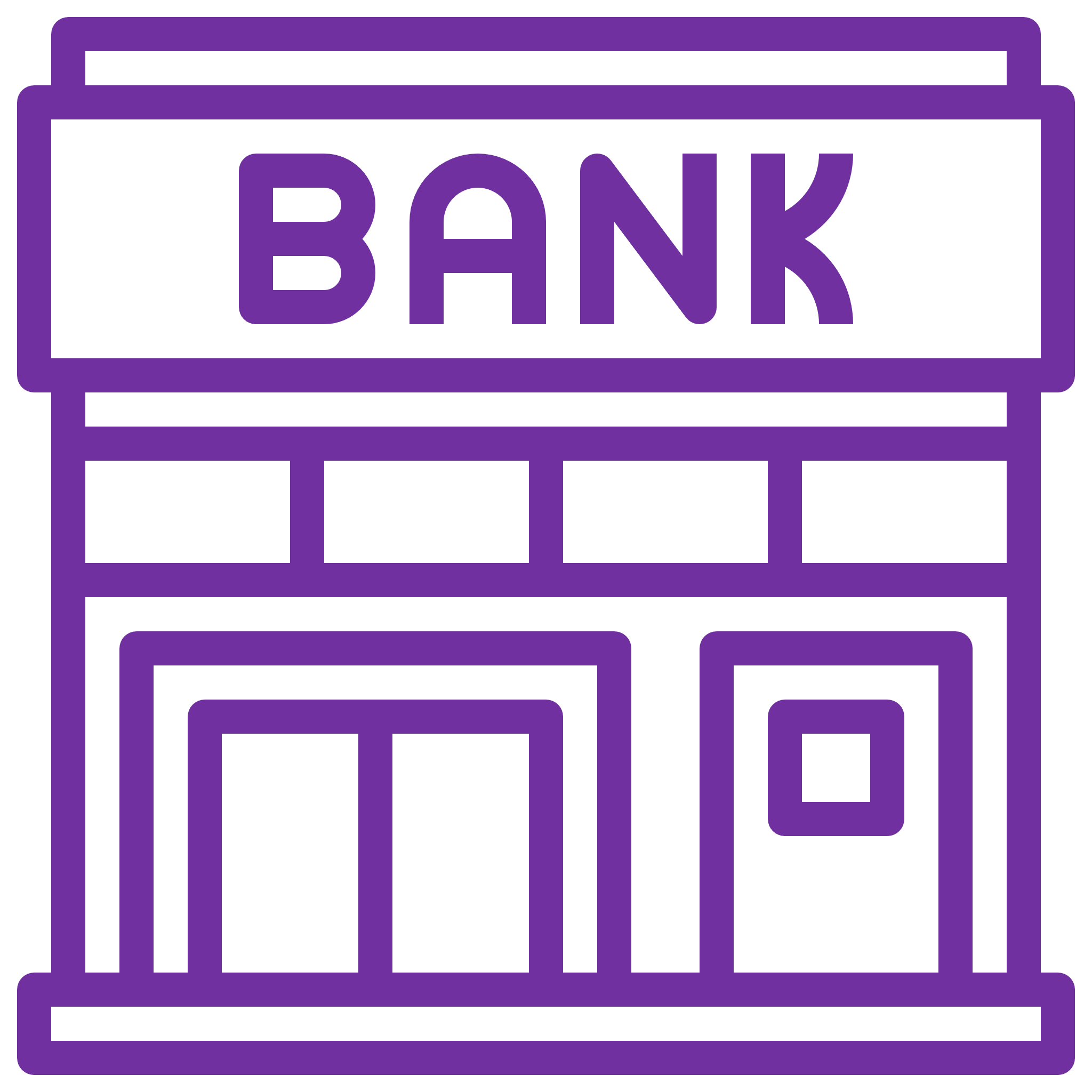 ПРОЦЕССИНГОВЫЙ 
ЦЕНТР
БАНК
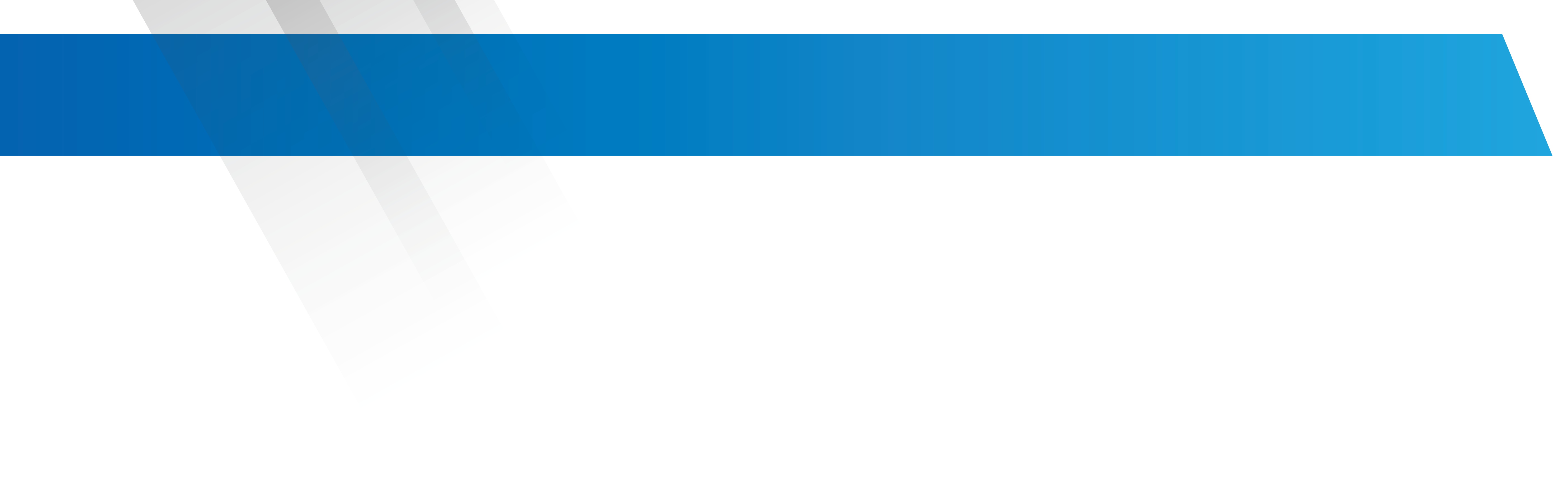 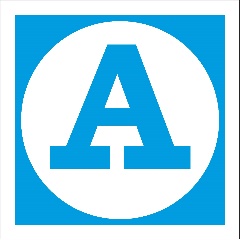 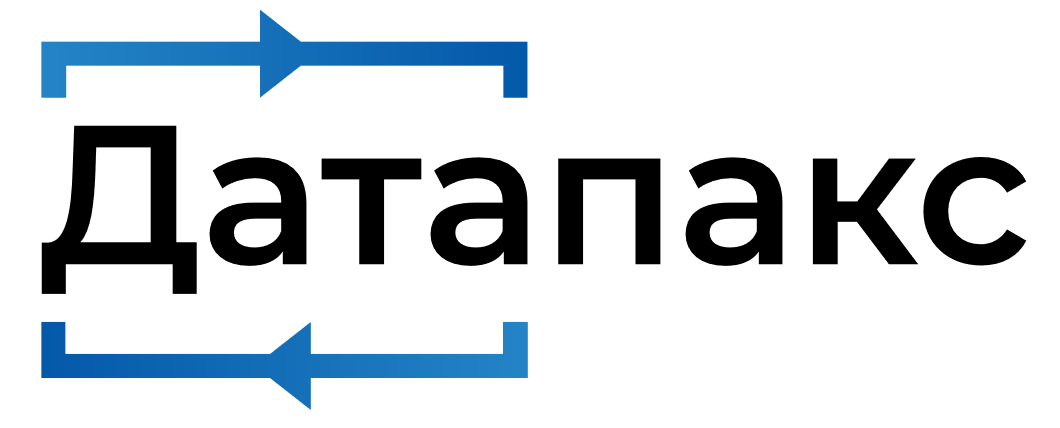 5
ОСНОВНЫЕ ЗАДАЧИ ЦИФРОВОЙ ПЛАТФОРМЫ ДАТАПАКС
3
1
КОНТРОЛЬ И УЧЕТ
контроль выполнения транспортной работы и осуществление взаиморасчётов                     
      с перевозчиками;
контроль собранной билетной выручки       
      и соблюдения социальных стандартов  
      обслуживания
ПЛАНИРОВАНИЕ И МОДЕЛИРОВАНИЕ
      ТРАНСПОРТНОЙ СИСТЕМЫ
транспортное моделирование; 
планирование расписания                                                и тарифного меню
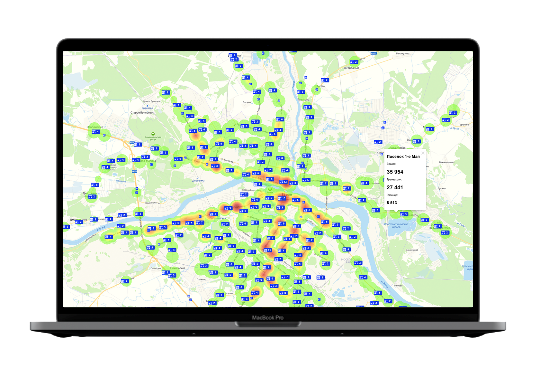 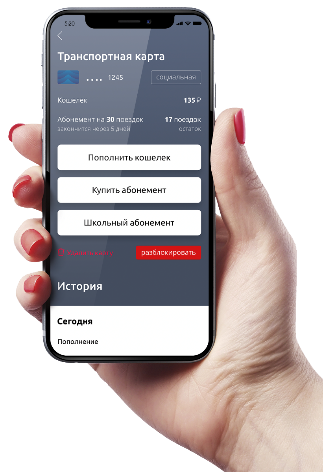 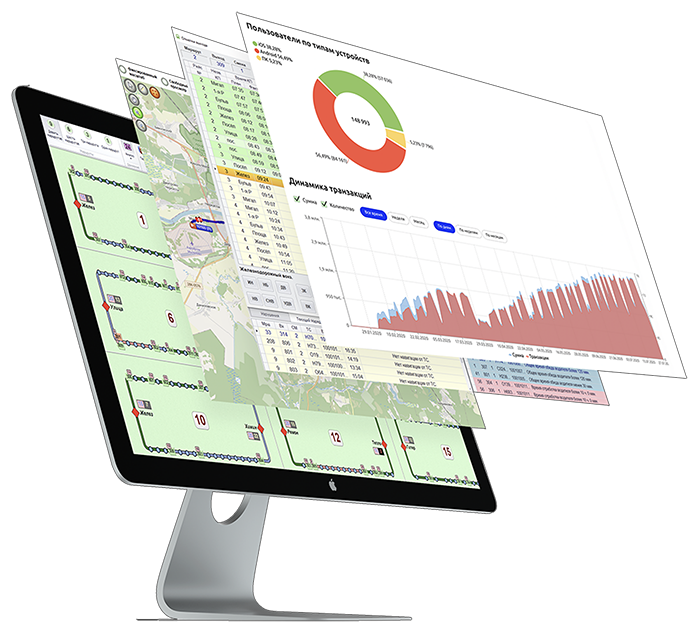 2
4
МОНИТОРИНГ 
      И УПРАВЛЕНИЕ ПЕРЕВОЗКАМИ
мониторинг перевозок                 
      и диспетчерское управление;
мониторинг пассажиропотока
      и оплаты проезда
АНАЛИТИКА И     
      ПРОГНОЗИРОВАНИЕ 
предложения по оптимизации              
      на основе больших данных; 
прогнозирование безбилетных 
      проездов и автоматизация       
      управления контролёров
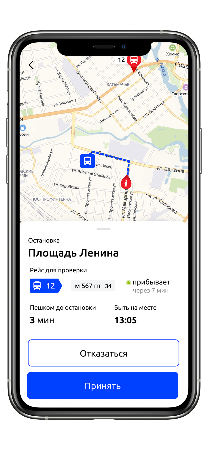 ЗА СЧЁТ ГИБКОЙ МИКРОСЕРВИСНОЙ АРХИТЕКТУРЫ ПЛАТФОРМА МОЖЕТ ОПЕРАТИВНО ИНТЕГРИРОВАТЬСЯ С ЛЮБЫМИ ДРУГИМИ УЖЕ РАБОТАЮЩИМИ ЦИФРОВЫМИ СИСТЕМАМИ
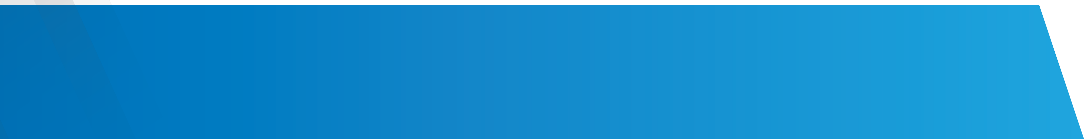 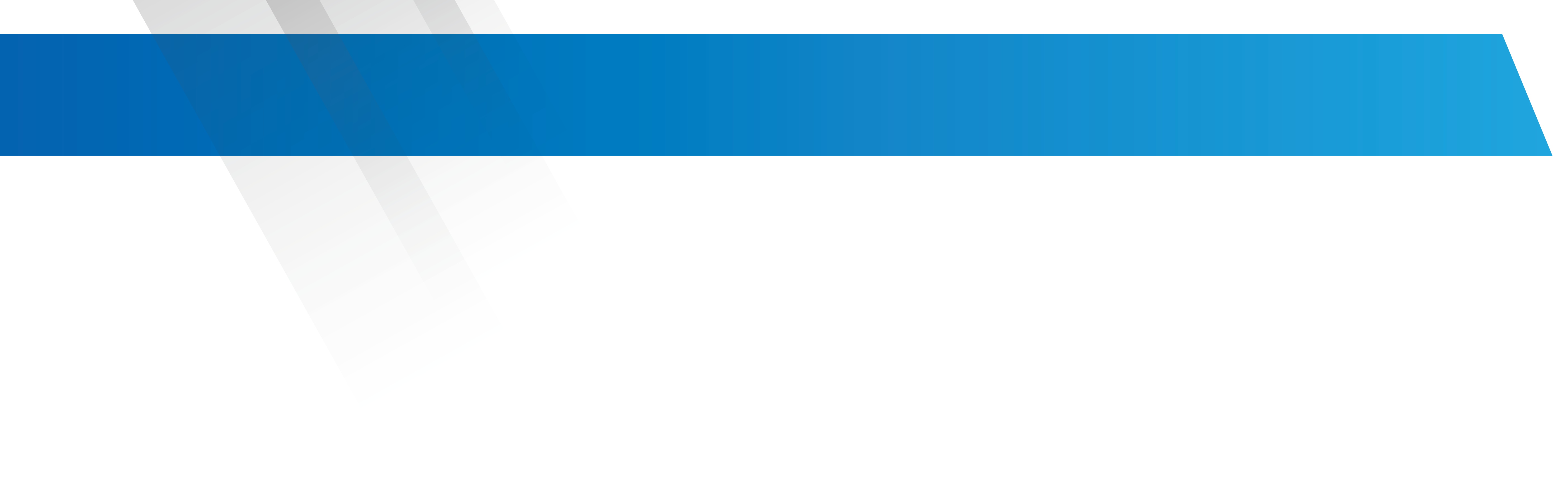 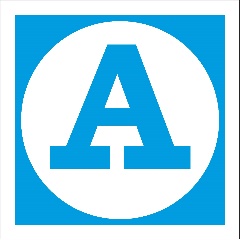 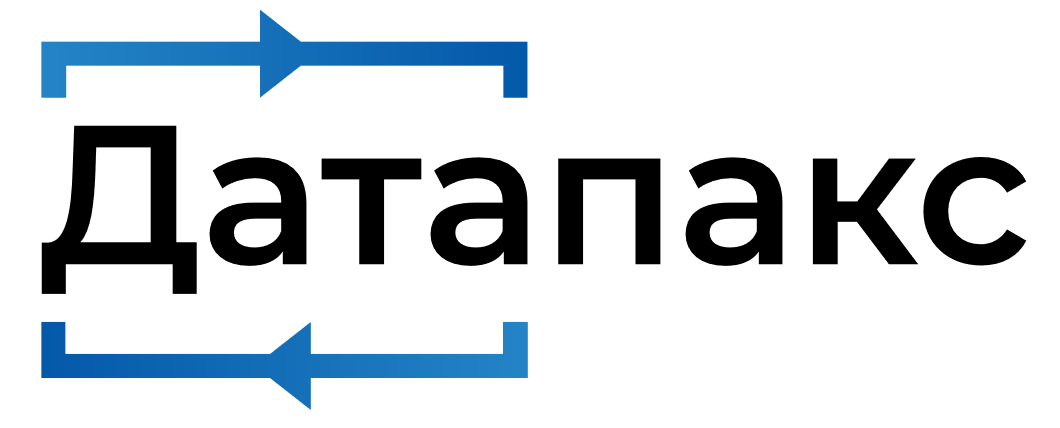 6
ПРЕИМУЩЕСТВА ЦИФРОВОЙ ПЛАТФОРМЫ
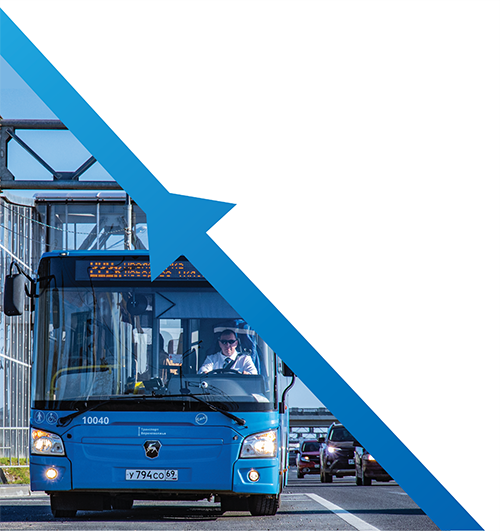 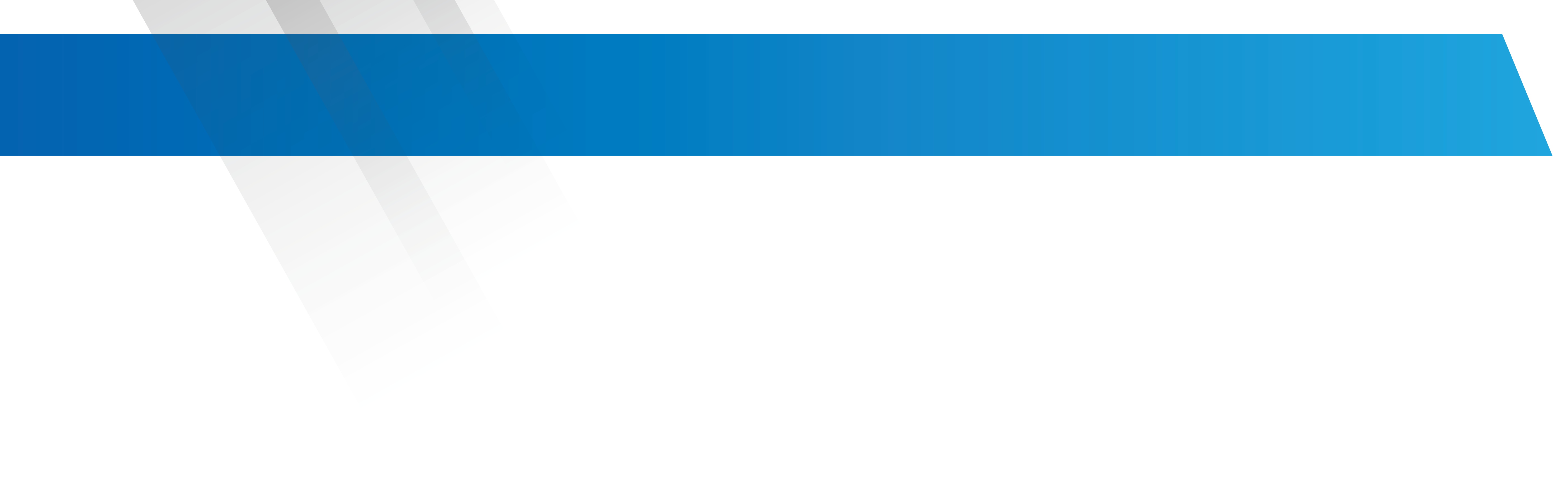 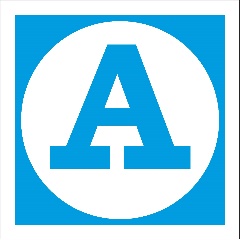 ВЫЯВЛЕНИЕ БЕЗБИЛЕТНОГО ПРОЕЗДА 
И ИНТЕЛЛЕКТУАЛЬНОЕ УПРАВЛЕНИЕ КОНТРОЛЁРАМИ
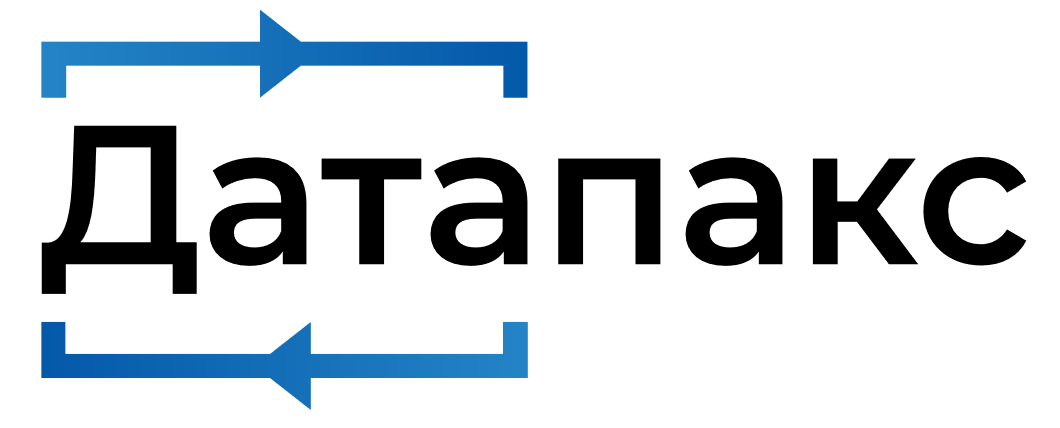 7
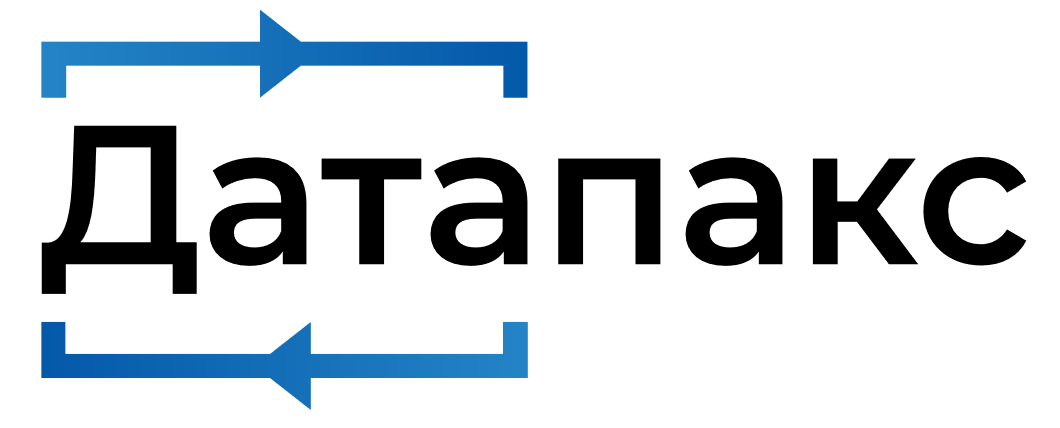 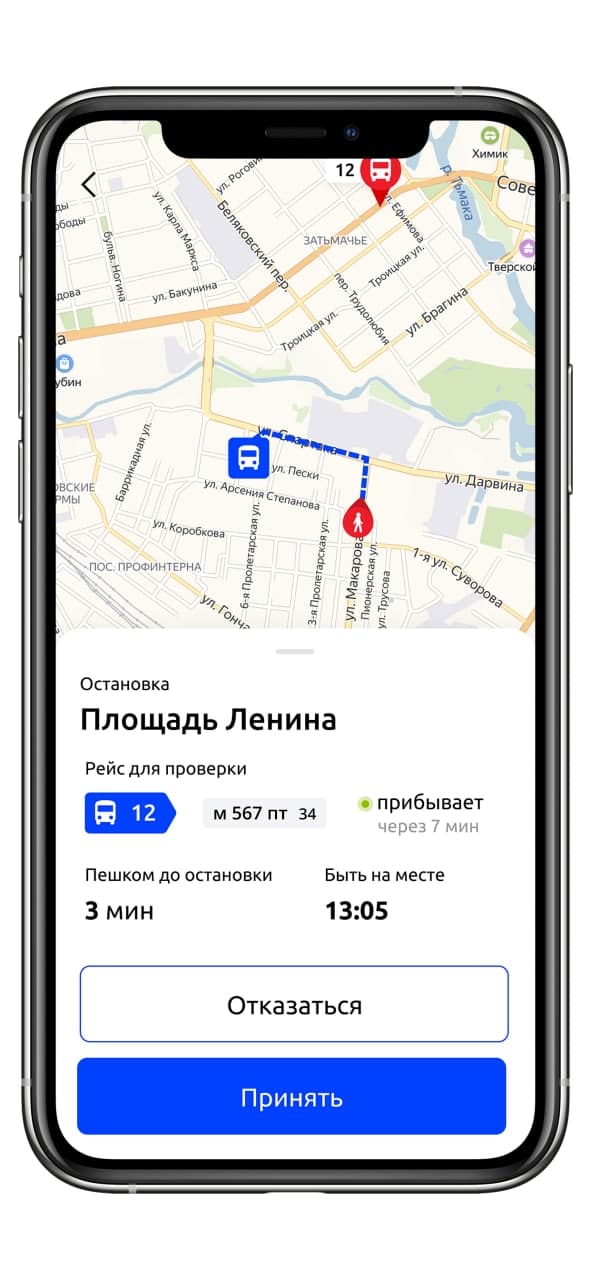 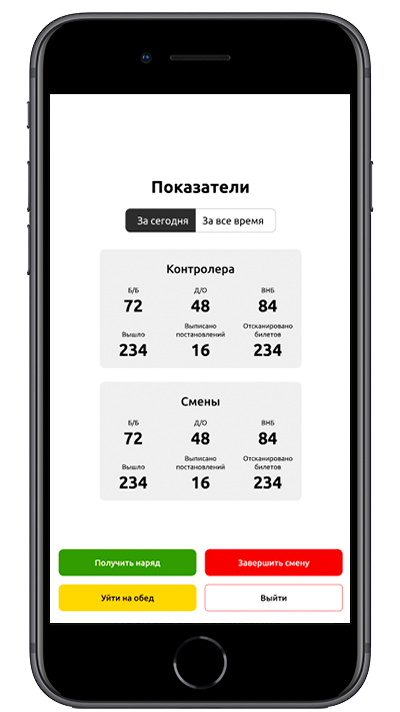 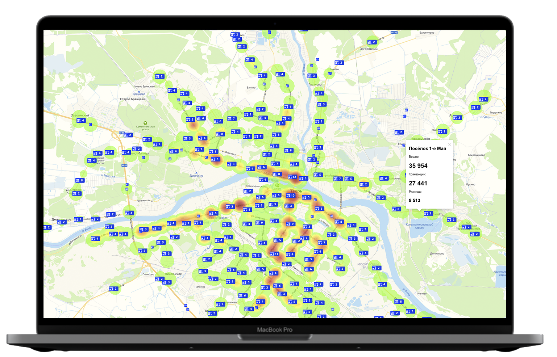 ВЫЯВЛЕНИЕ 
БЕЗБИЛЕТНОГО 
ПРОЕЗДА
АВТОМАТИЗАЦИЯ 
УПРАВЛЕНИЯ 
КОНТРОЛЁРАМИ
4 - 12%
>30%
Снижение числа безбилетного проезда
Повышение эффективности 
работы контроля
УВЕЛИЧЕНИЕ СОБИРАЕМОСТИ БИЛЕТНОЙ ВЫРУЧКИ
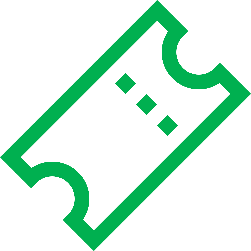 У РЕШЕНИЯ НЕТ АНАЛОГОВ В РОССИЙСКОЙ ФЕДЕРАЦИИ, ОНО ВОСТРЕБОВАНО ПРИ ПЕРЕХОДЕ НА БРУТТО-КОНТРАКТЫ
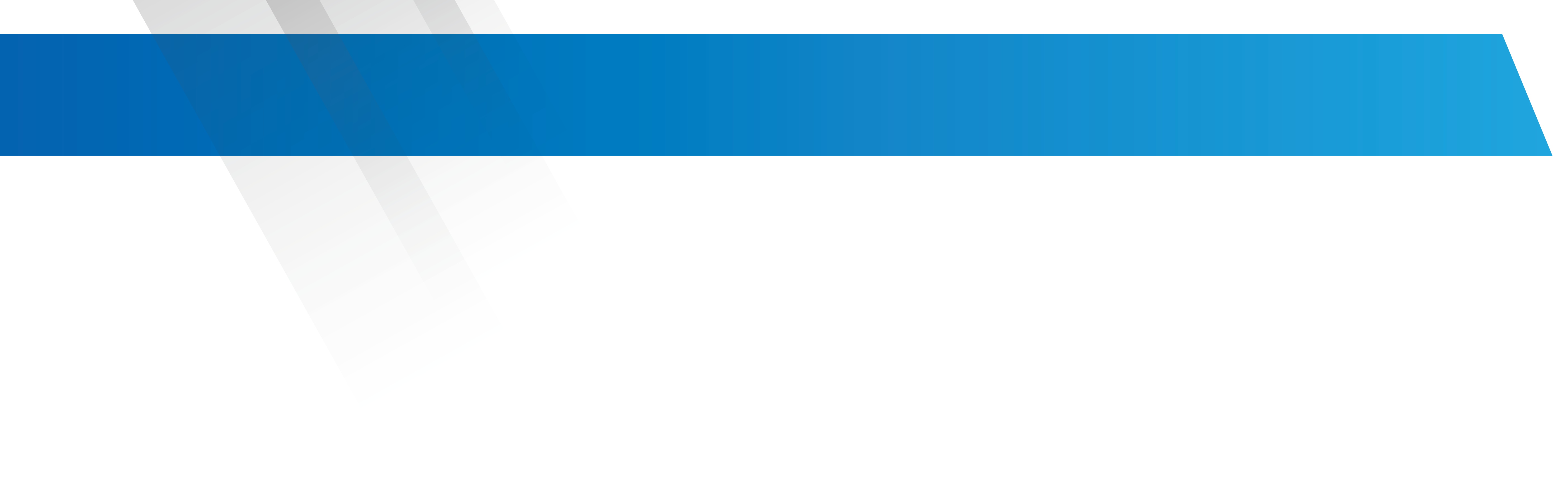 БЕСКОНТАКТНАЯ СИСТЕМА ОПЛАТЫ ПРОЕЗДА 
В МОБИЛЬНОМ ПРИЛОЖЕНИИ
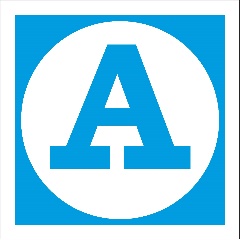 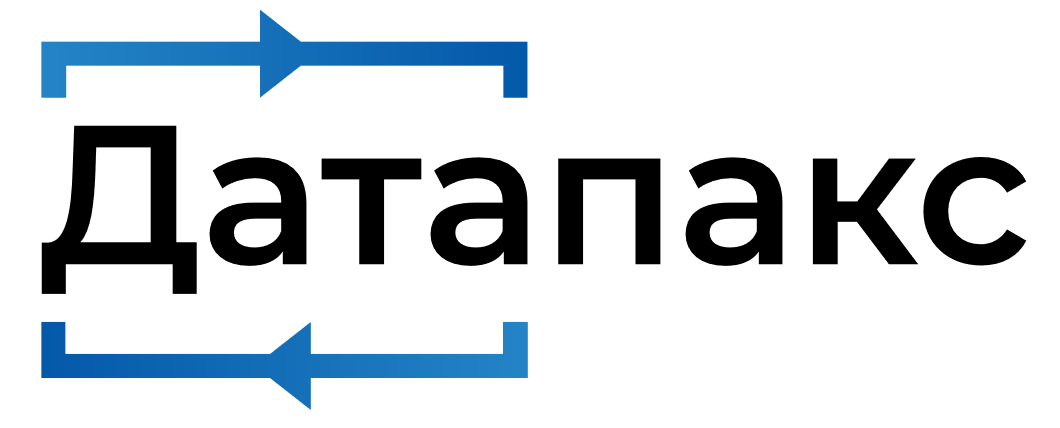 8
СИСТЕМА АВТОМАТИЧЕСКИ ОПРЕДЕЛЯЕТ   
СМАРТФОН ПАССАЖИРА И ПРЕДЛАГАЕТ ОПЛАТИТЬ ПРОЕЗД
ПАССАЖИР ПОДТВЕРЖДАЕТ ОПЛАТУ 
В МОБИЛЬНОМ ПРИЛОЖЕНИИ
ШАГ 2.
ШАГ 1.
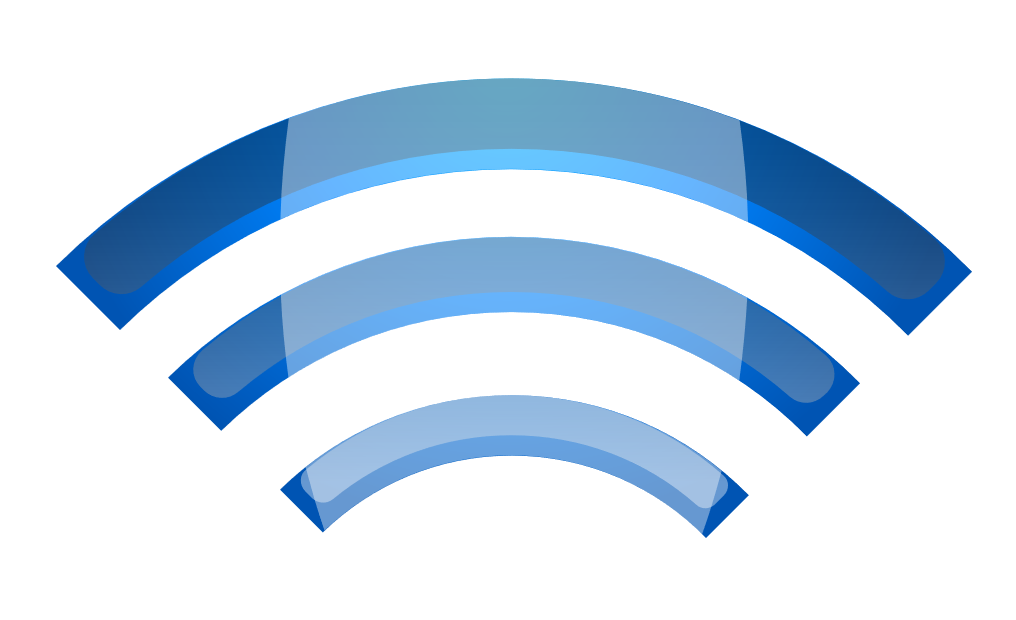 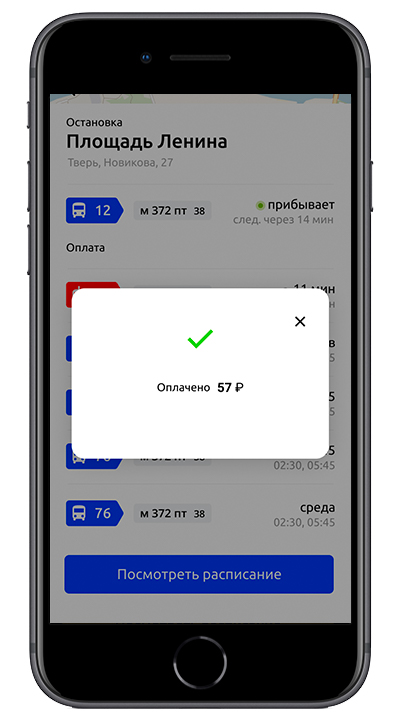 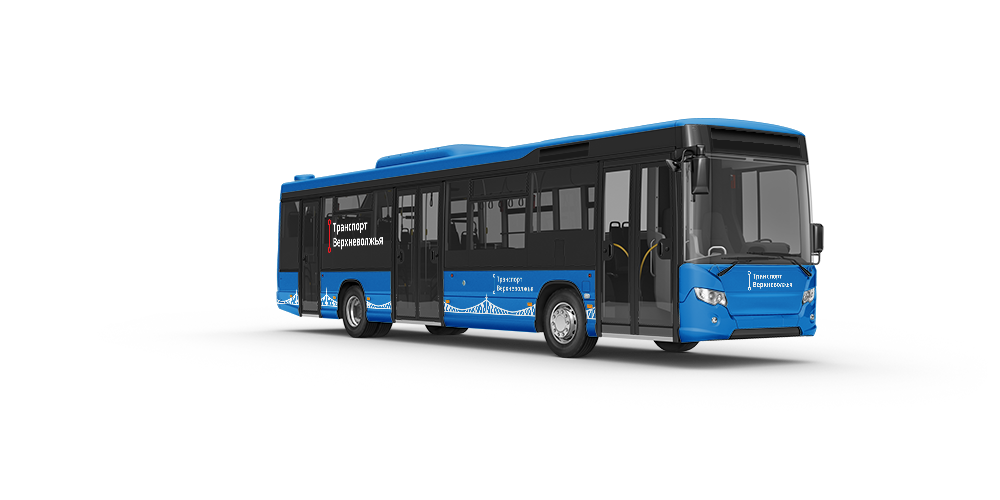 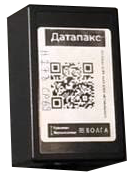 ДОСТУПНОСТЬ ОСУЩЕСТВЛЕНИЯ ОПЛАТЫ В ЛЮБОЙ ТОЧКЕ ТРАНСПОРТНОГО СРЕДСТВА
МИНИМИЗАЦИЯ ОЧЕРЕДЕЙ НА ВХОДЕ
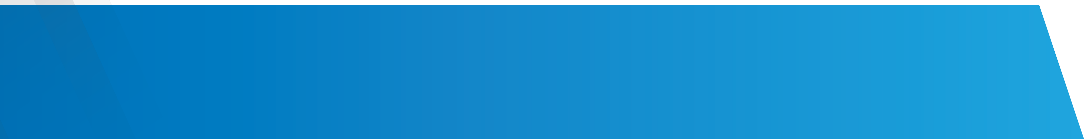 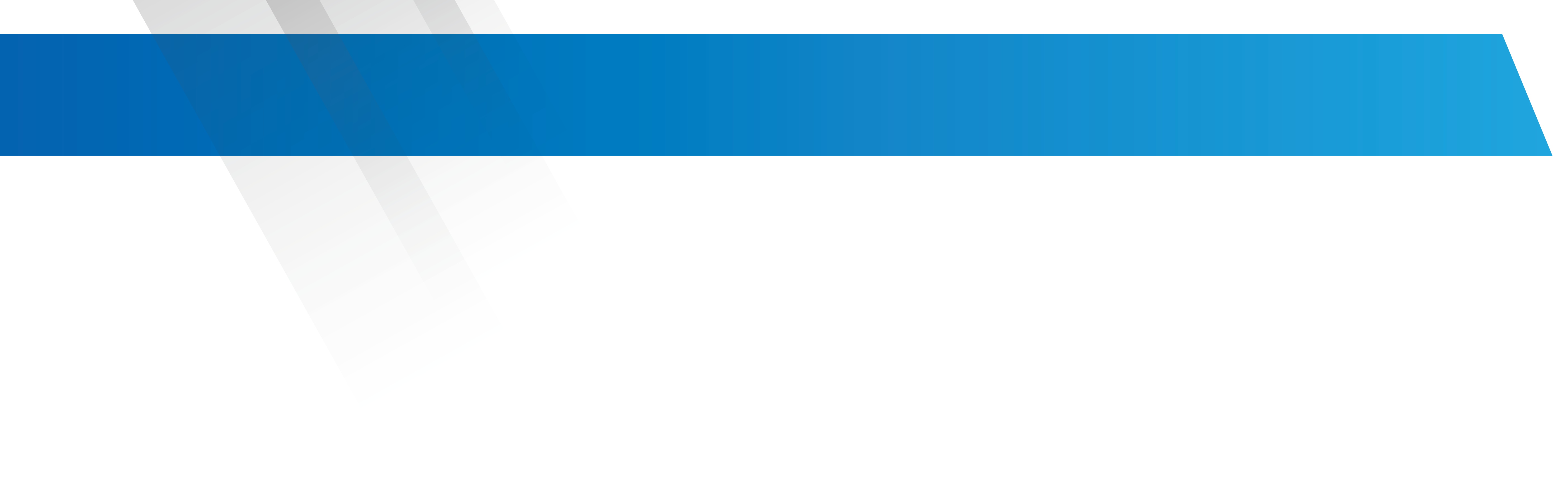 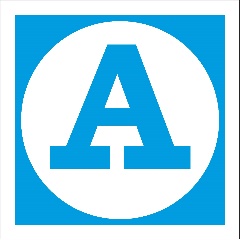 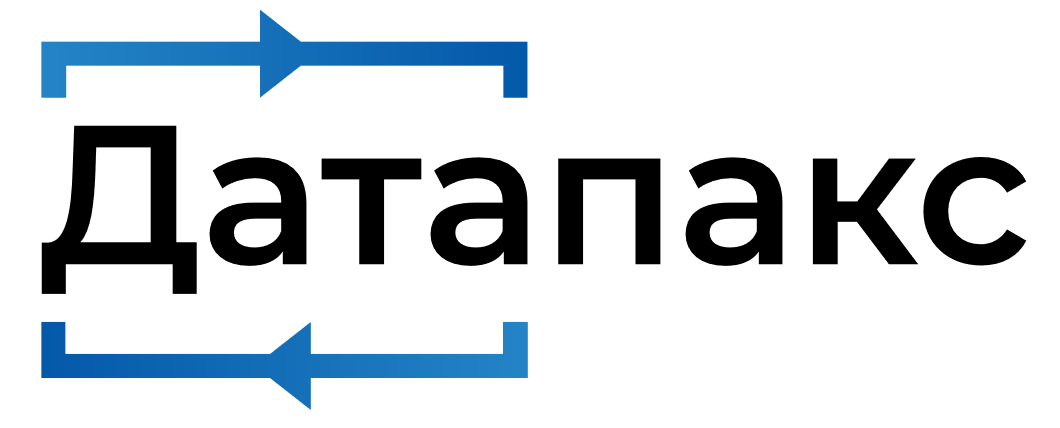 9
УДОБНОЕ МОБИЛЬНОЕ ПРИЛОЖЕНИЕ ДЛЯ ПАССАЖИРА
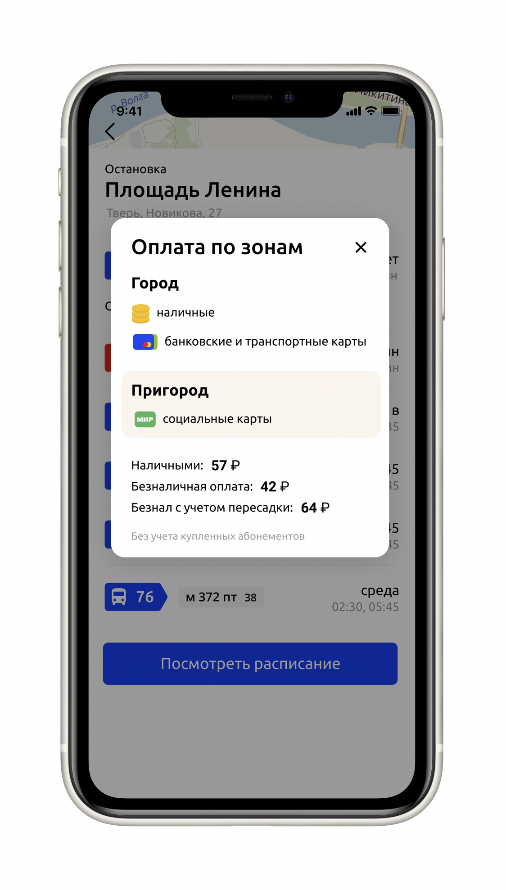 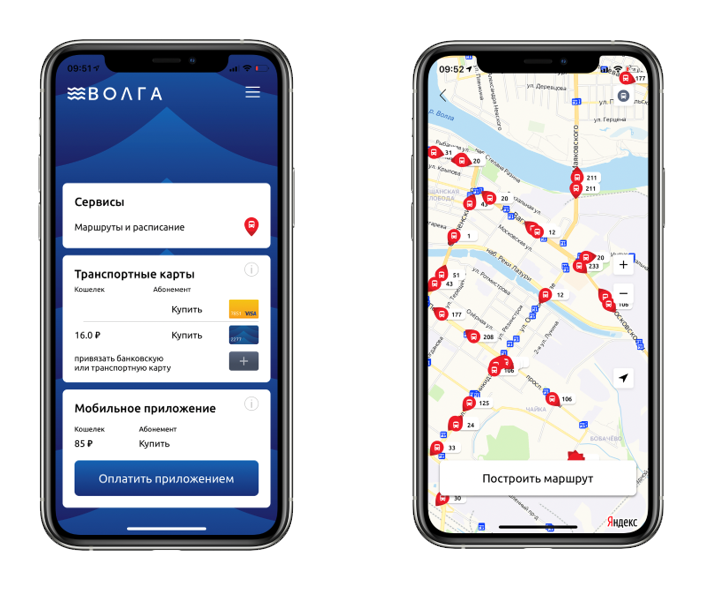 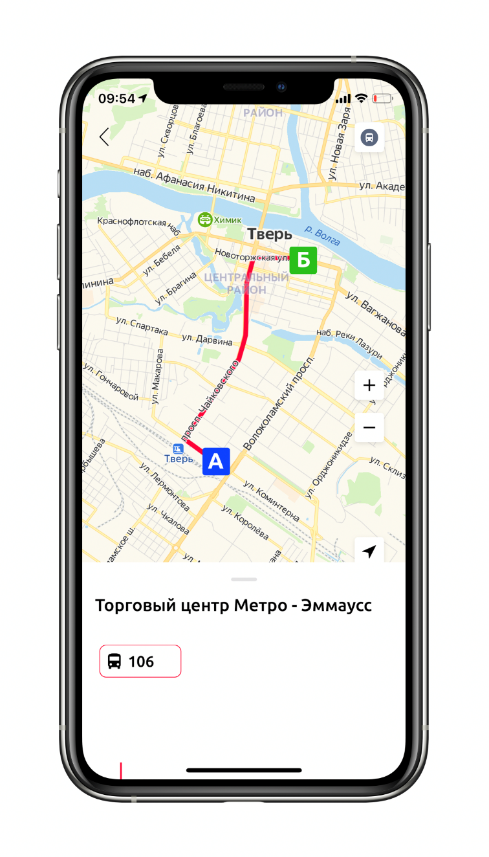 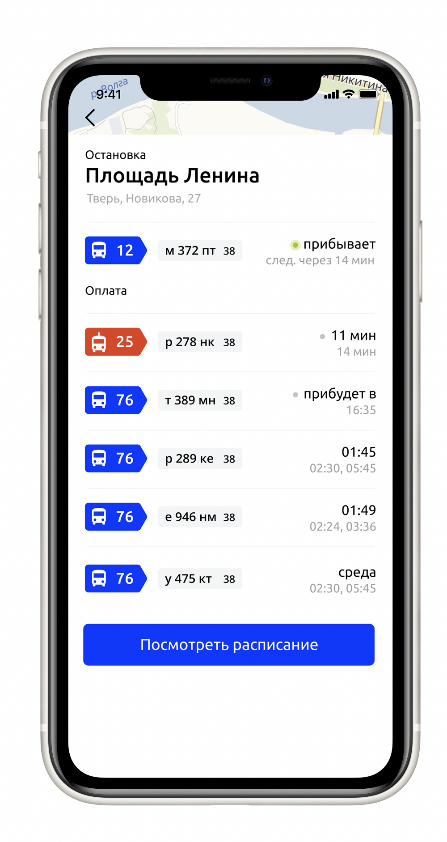 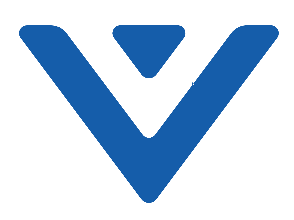 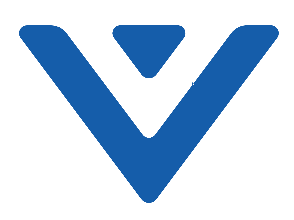 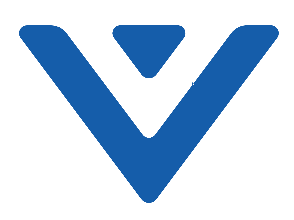 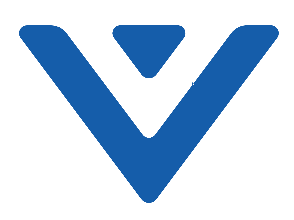 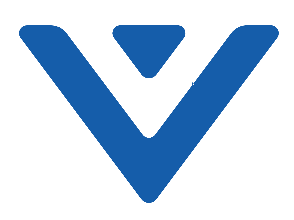 УПРАВЛЕНИЕ ИНСТРУМЕНТАМИ ОПЛАТЫ
ТРАНСПОРТНЫЕ СРЕДСТВА 
НА КАРТЕ ОНЛАЙН
ПОСТРОЕНИЕ МАРШРУТОВ 
(С УЧЕТОМ ПЕРЕСАДОК)
ОПЛАТА ПРОЕЗДА 
И УДОБНЫЕ СПОСОБЫ ПОПОЛНЕНИЯ БАЛАНСА
ОНЛАЙН РАСПИСАНИЕ            И ПРОГНОЗ ПРИБЫТИЯ ТРАНСПОРТА
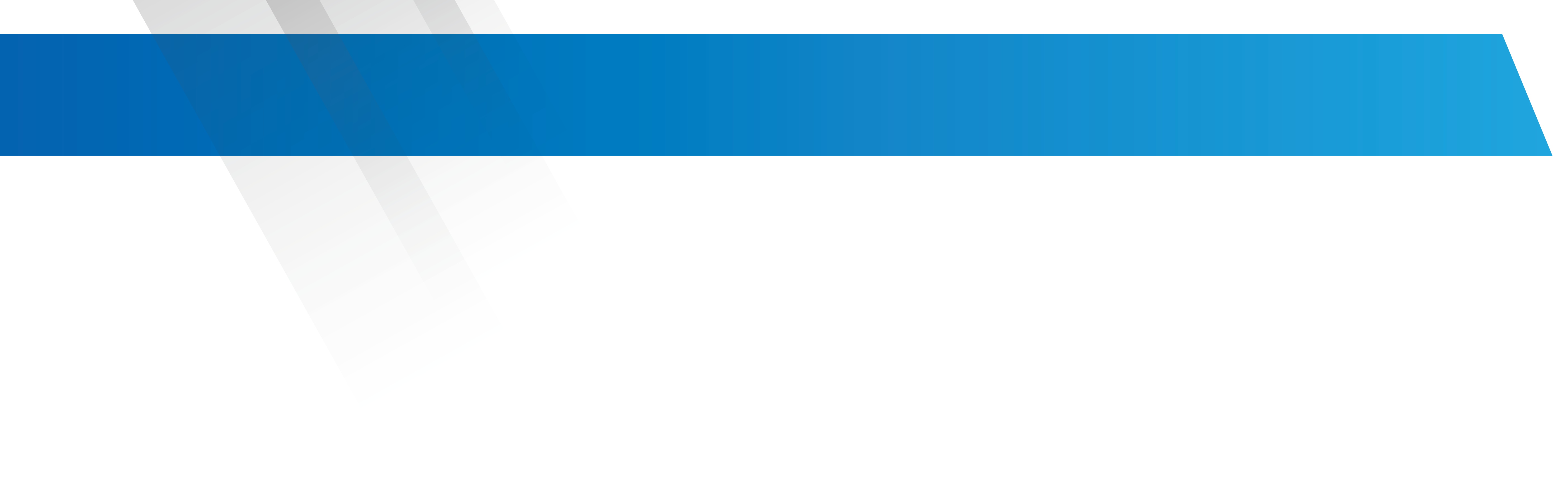 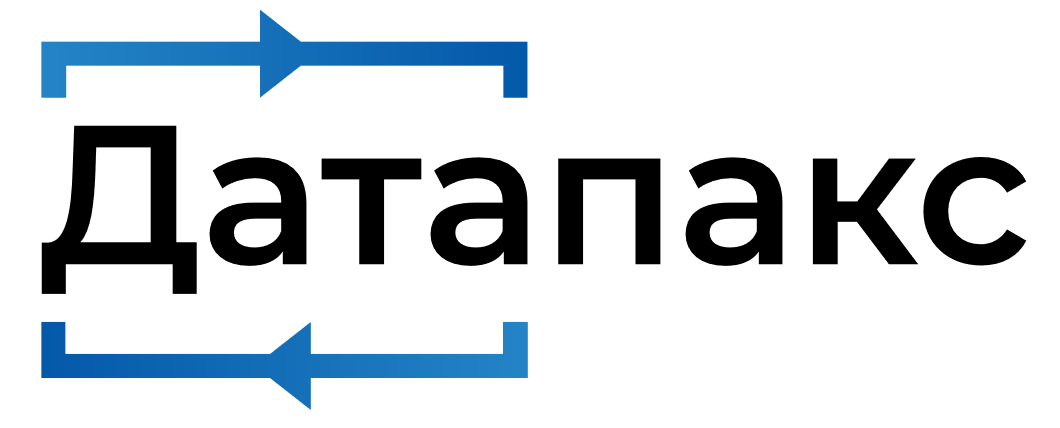 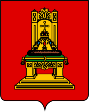 10
ТРАНСПОРТНАЯ РЕФОРМА В ТВЕРСКОЙ ОБЛАСТИ
2
1
ВНЕДРЕНИЕ КОМПЛЕКСНОГО 
ЦИФРОВОГО РЕШЕНИЯ
Инновации в области управления транспортом
ПЕРЕХОД НА НОВУЮ МОДЕЛЬ ТРАНСПОРТНОГО ОБСЛУЖИВАНИЯ НАСЕЛЕНИЯ
Грамотная организация экономики городского общественного транспорта
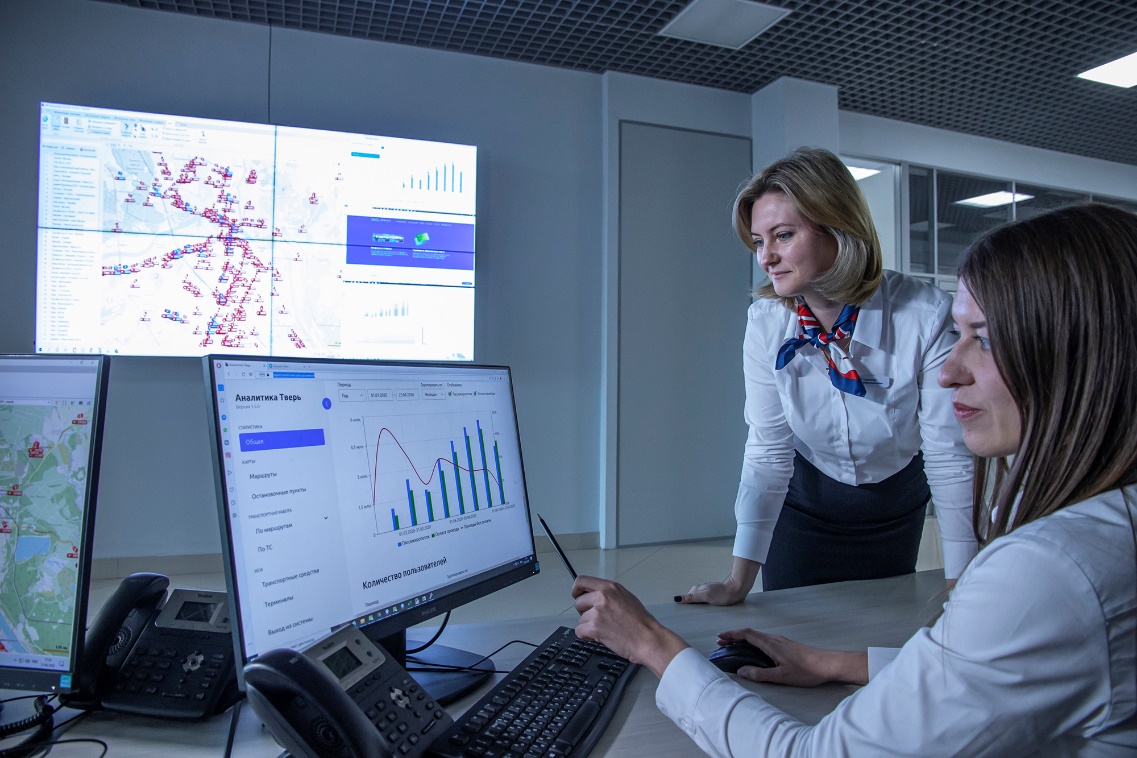 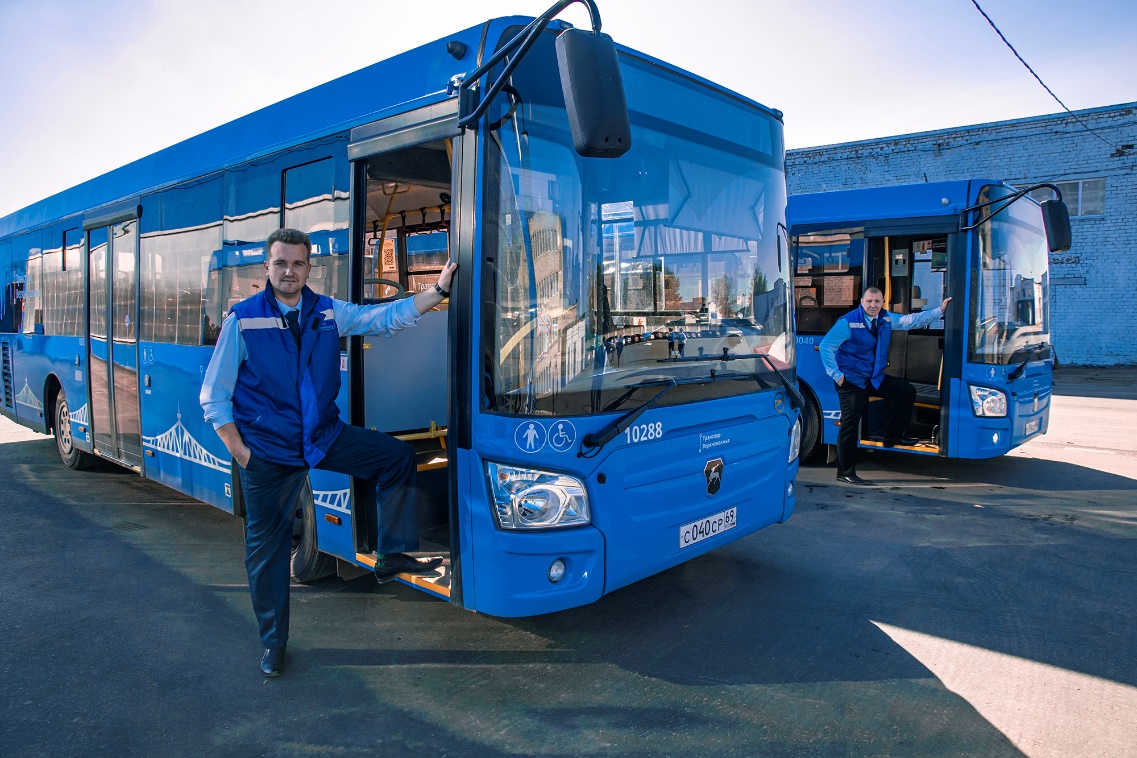 ~500 
тыс. чел.
~4,2 
млн руб. в день
~200 
тыс. чел. в день
471 
единица
03.02.20 г.
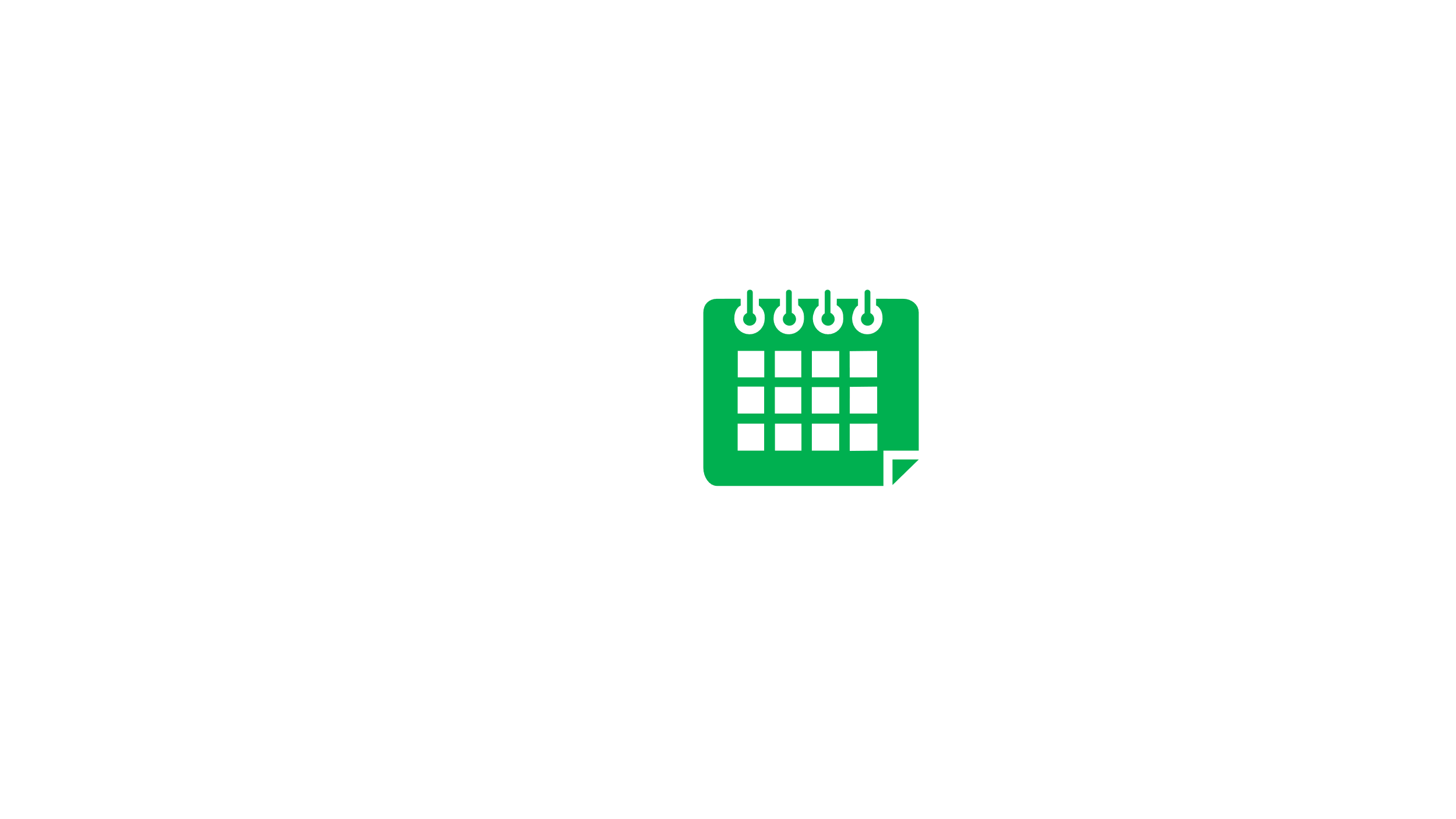 Запуск проекта
Население города
Новых автобусов
Пассажиропоток
Билетная выручка
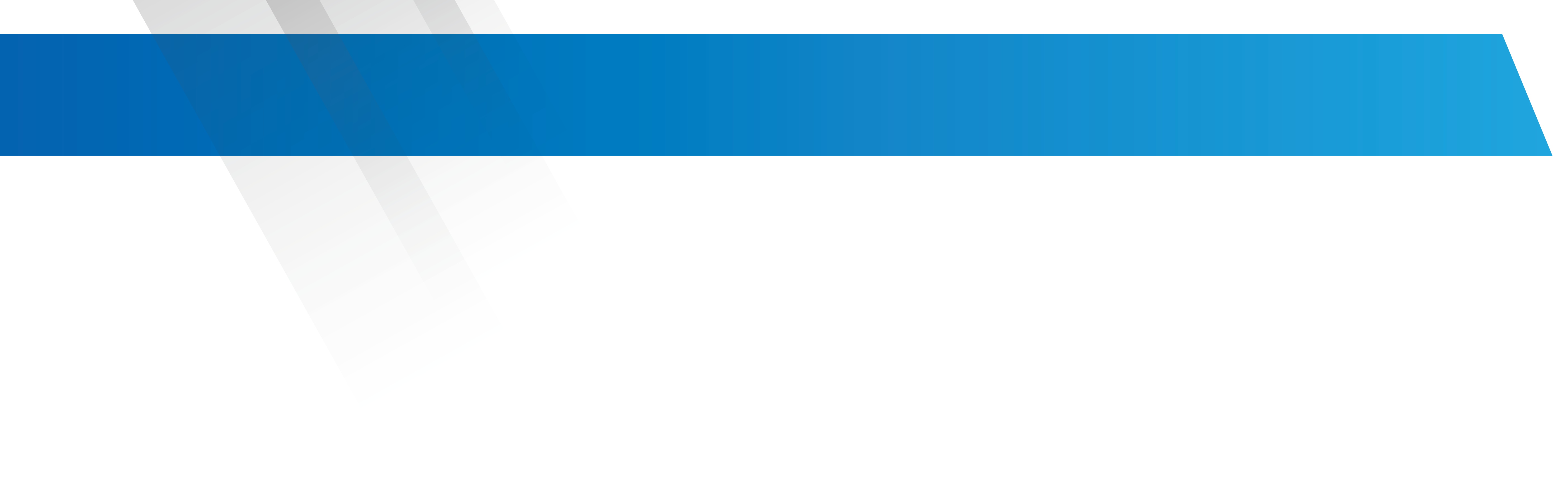 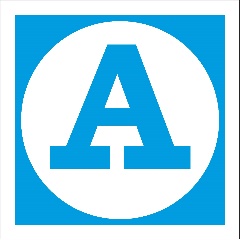 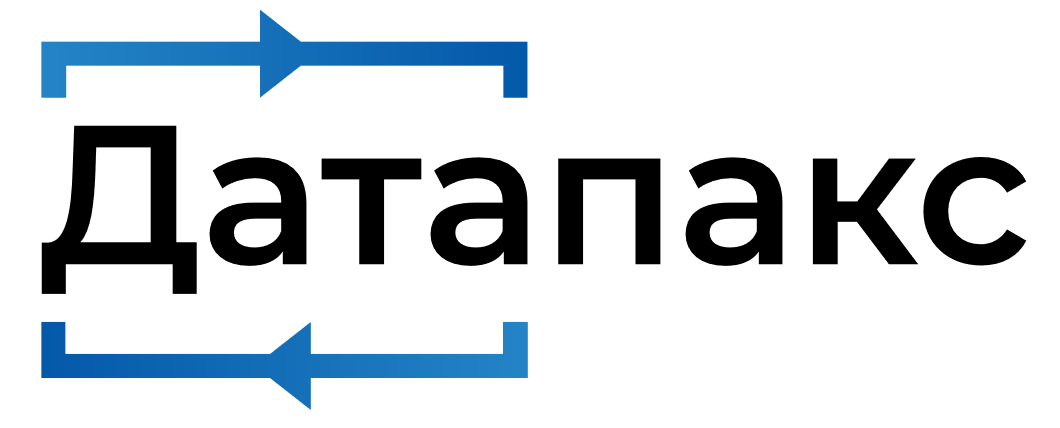 11
ЭФФЕКТЫ ОТ ВНЕДРЕНИЯ ЦИФРОВОЙ ПЛАТФОРМЫ
ЭФФЕКТЫ ДЛЯ ПАССАЖИРА
ЭФФЕКТЫ ДЛЯ РЕГИОНА
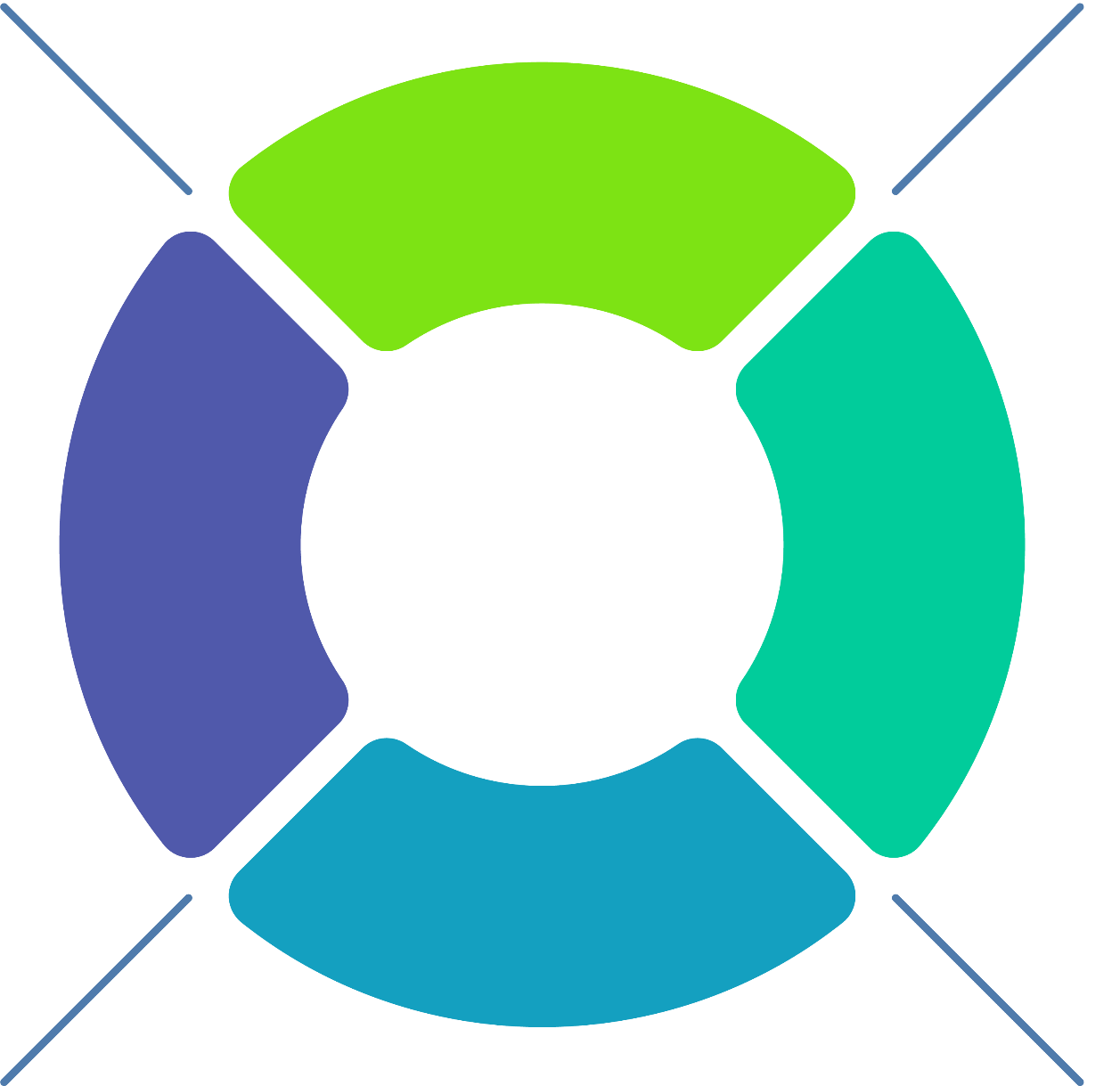 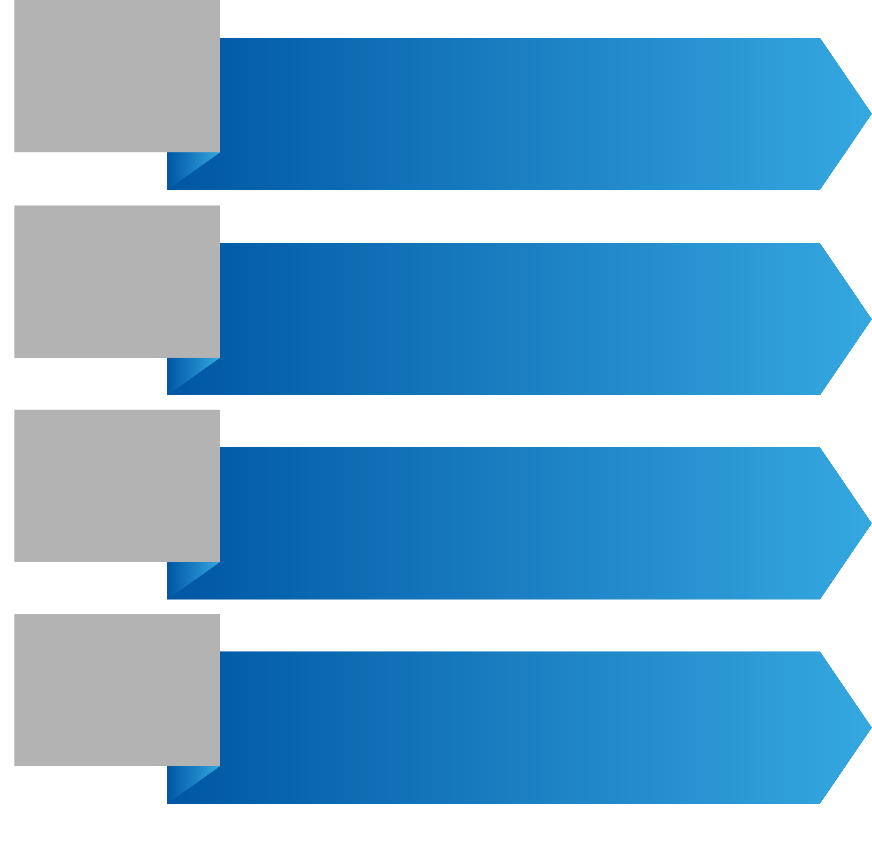 В 7 РАЗ
> 98%
выросли налоговые поступления 
за счёт «обеления» рынка перевозок
стабильное 
исполнение расписания
- 25 %
~10%
46%
сократились расходы на транспортную
работу при сохранении пассажиропотока
снижение 
среднего 
времени
в пути
доля оплаты 
банковской
картой
- 12 % 
В ДЕНЬ
снизилось число безбилетных пассажиров
> 30%
> 80 %
пассажиров пользуются 
мобильным приложением
выросла доля безналичной оплаты проезда
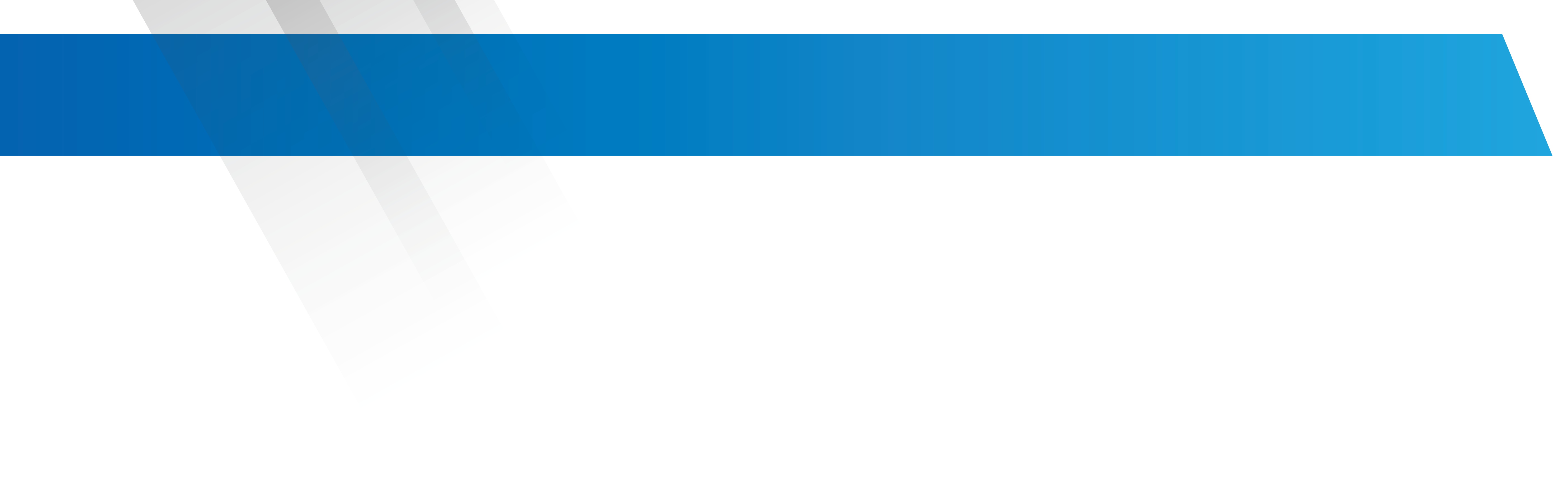 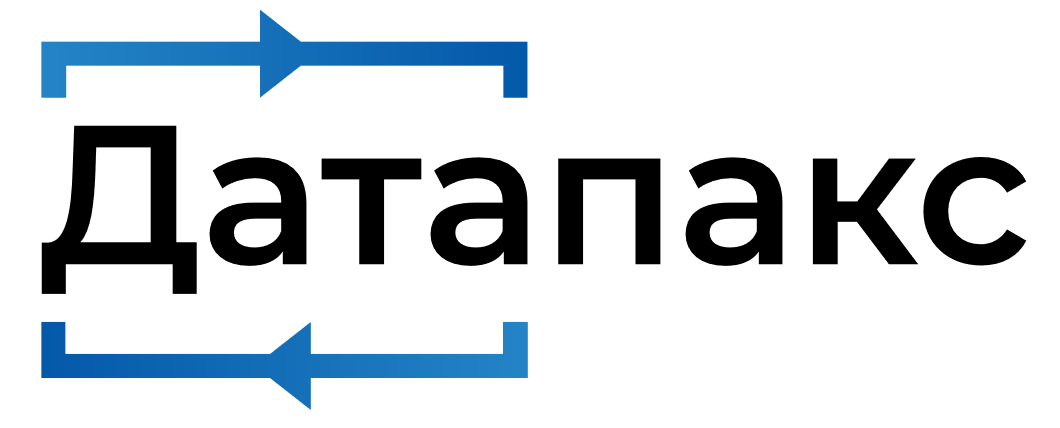 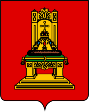 12
ОЦЕНКА ТРАНСПОРТНОЙ РЕФОРМЫ  В ТВЕРСКОЙ ОБЛАСТИ
ТЕХНОЛОГИИ, ВНЕДРЯЕМЫЕ «ДАТАПАКС», 
ОДОБРИЛ ПРЕМЬЕР-МИНИСТР РФ МИХАИЛ МИШУСТИН, 
назвав цифровую платформу управления транспортом в Тверской области «достойной подражания и масштабирования в рамках страны».
ПРИЗНАНИЕ НА ФЕДЕРАЛЬНОМ УРОВНЕ
в ходе заседания рабочей группы Госсовета по направлению «Транспорт» 18 сентября 2020 года под руководством помощника Президента Российской Федерации Игоря Левитина.
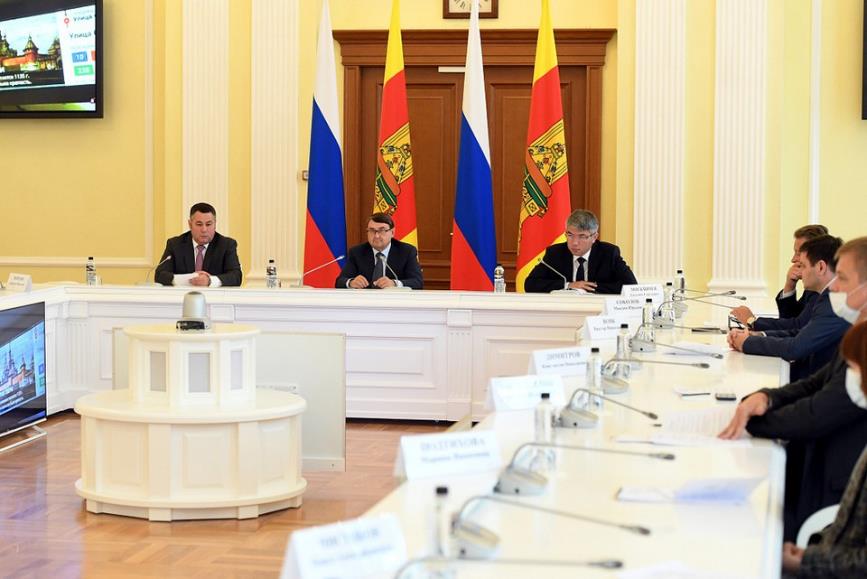 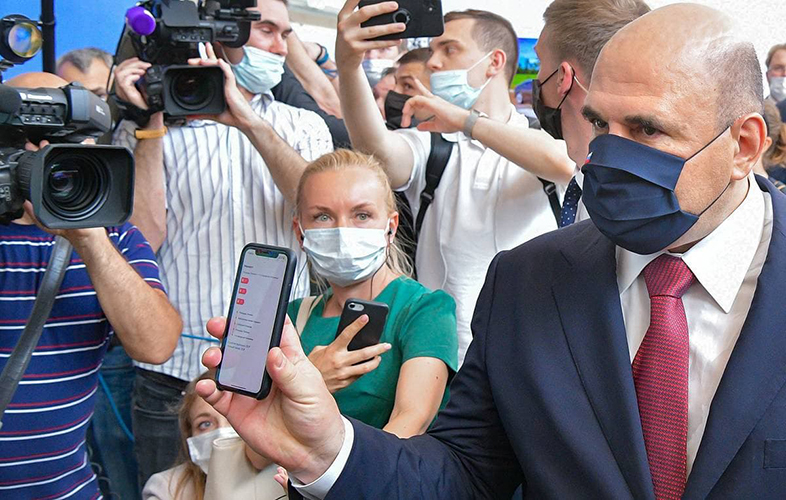 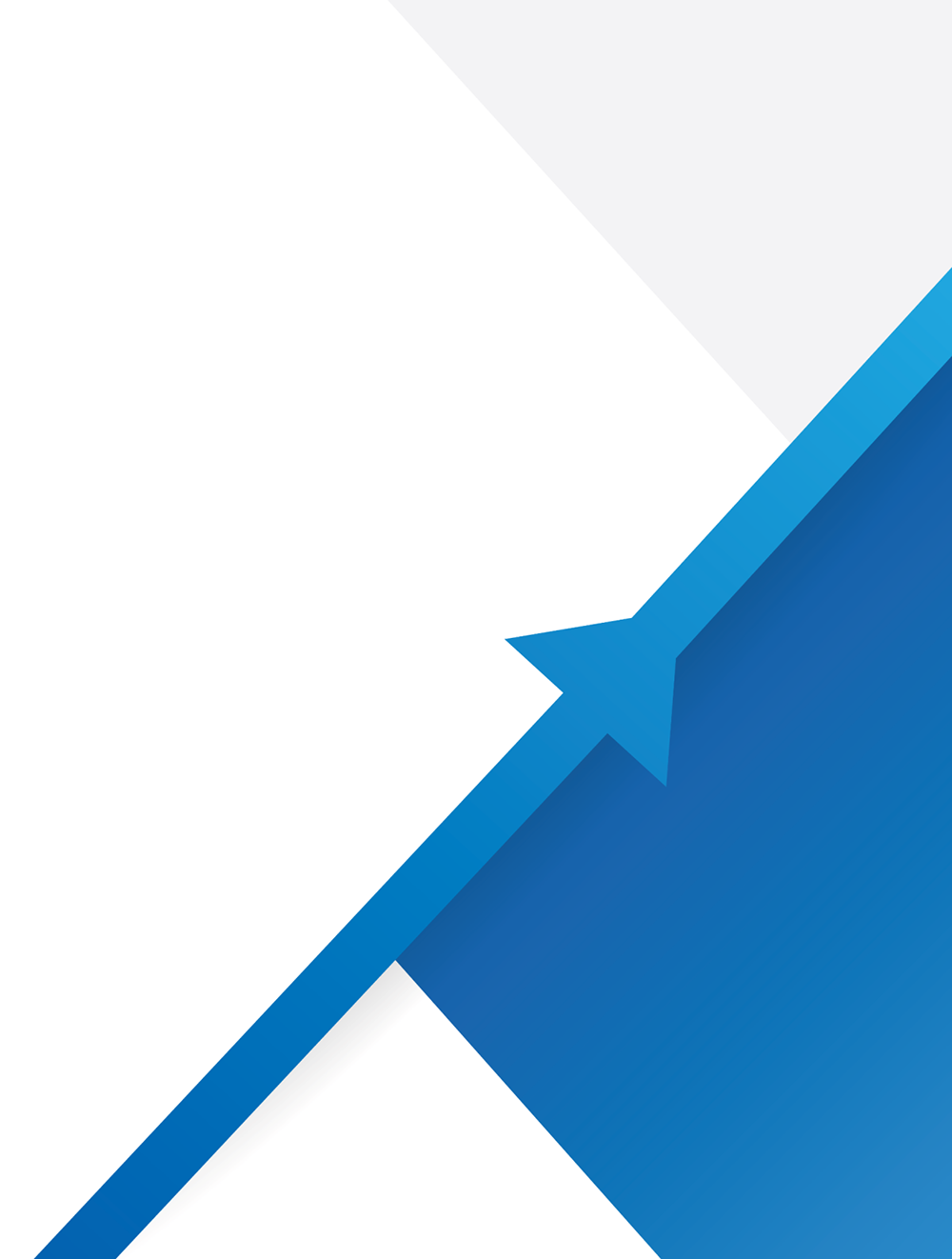 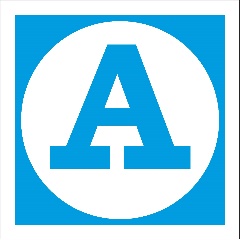 Ассоциация «Единая Транспортная Система 
«Автобусные Линии Страны»
Спасибо за внимание!
Президент Ассоциации «Единая Транспортная Система «Автобусные Линии Страны» Лоран Борис
Тел.: +7 925 772-27-57
E-mail: loran@rosbuslines.ru
Информационный партнер: Отраслевой журнал                                                                     «Российские автобусные линии. Проблемы и перспективы развития»
www.rosbuslines.ru/partnership/journal